Презентация первого этапа     проекта «Туристята» с детьми второй младшей группы «Улыбка»
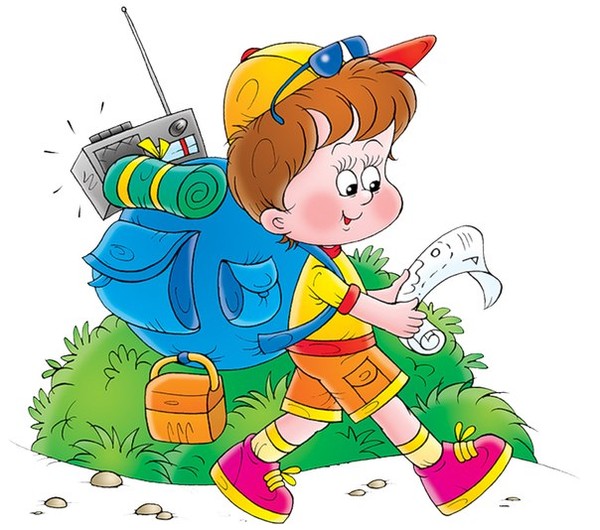 Выполнила: воспитатель    
                        первой категории   
                        Слепкова Л. В.
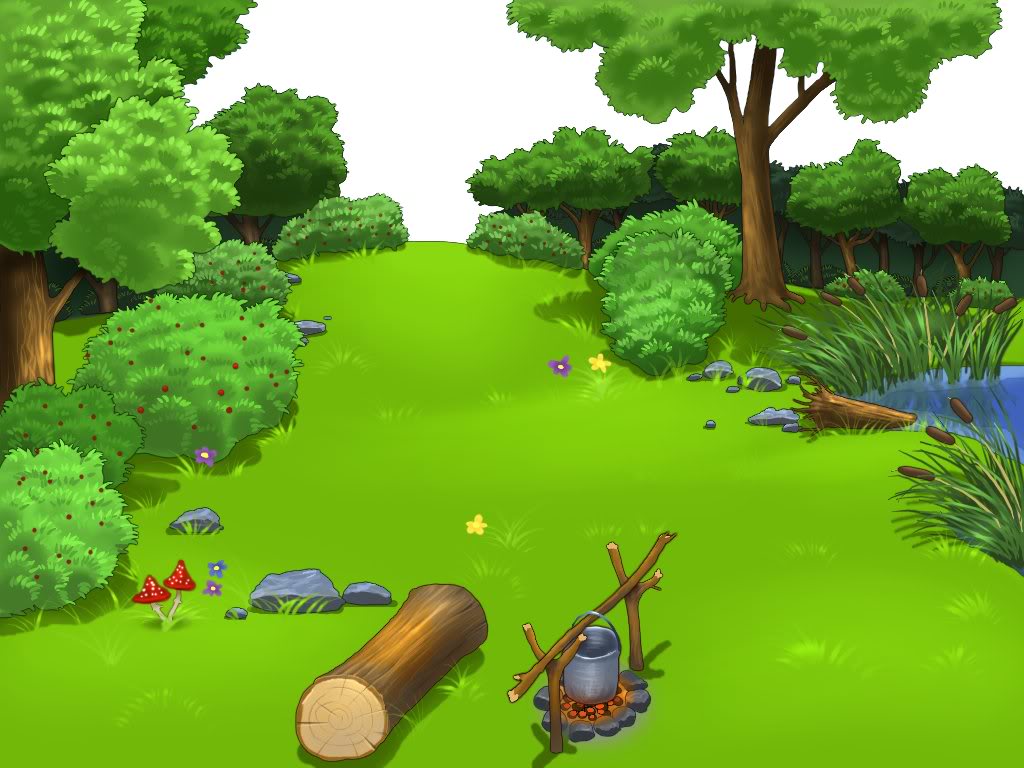 Исполнители и участники проекта: 
   *взрослые 
   *дети
Время проведения                         1части проекта: 
 октябрь 2015г. – май 2016г.
Тип проекта:
  *  фронтальный 
  *  интегрированный
  *  долгосрочный 
  *  ролево-игровой
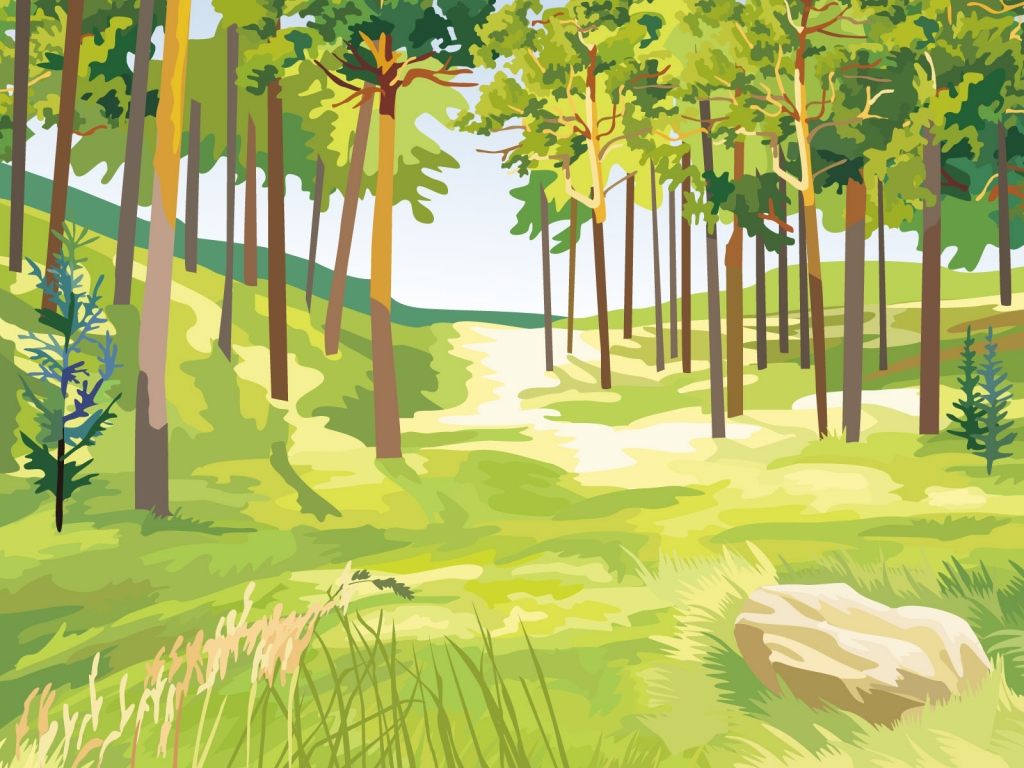 Актуальность:  
 туризм доступен всем, при отсутствии серьезных патологий;
 совершенствуются физические качества;
 получают знания о безопасном поведении в окружающей среде.
Цель: 
приобщение младших дошкольников к здоровому образу жизни посредством ознакомления с элементами туризма
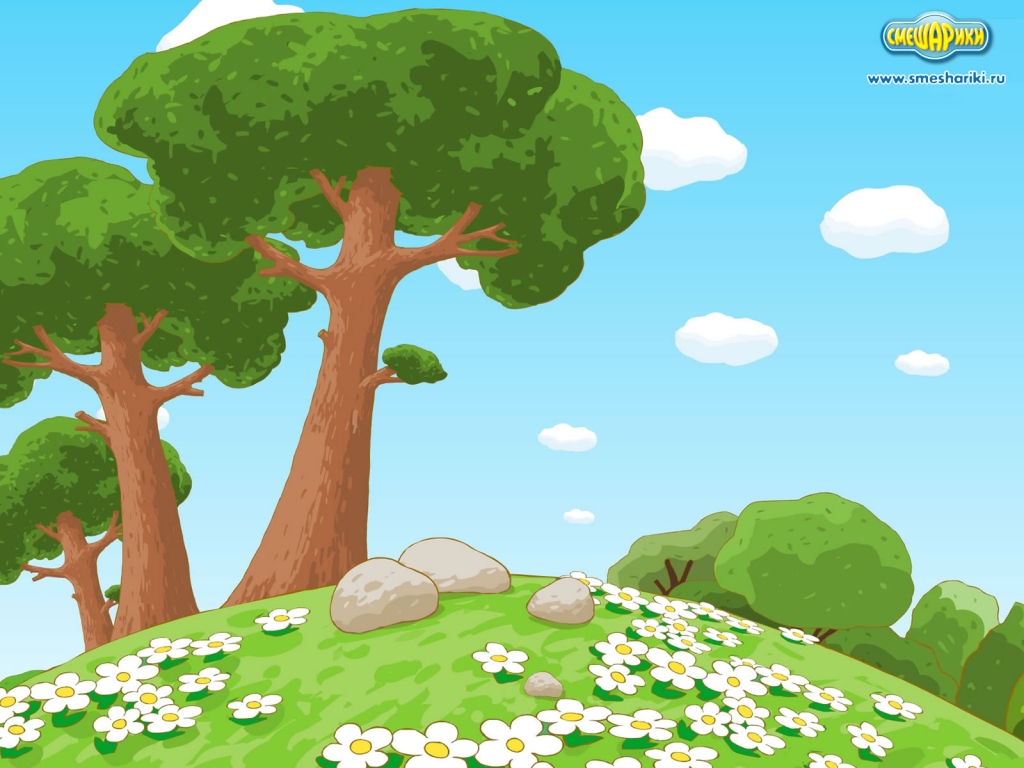 ЗАДАЧИ
использовать элементарные знания о туризме для увеличения двигательной активности детей в младшей группе
способствовать развитию психических процессов и расширять объем знаний в области физической культуры и туризма
формировать межличностные , в частности, дружеские отношения дошкольников в процессе игровой туристической деятельности,  адаптированной к их возрастным особенностям
совершенствовать навыки безопасного поведения в природе
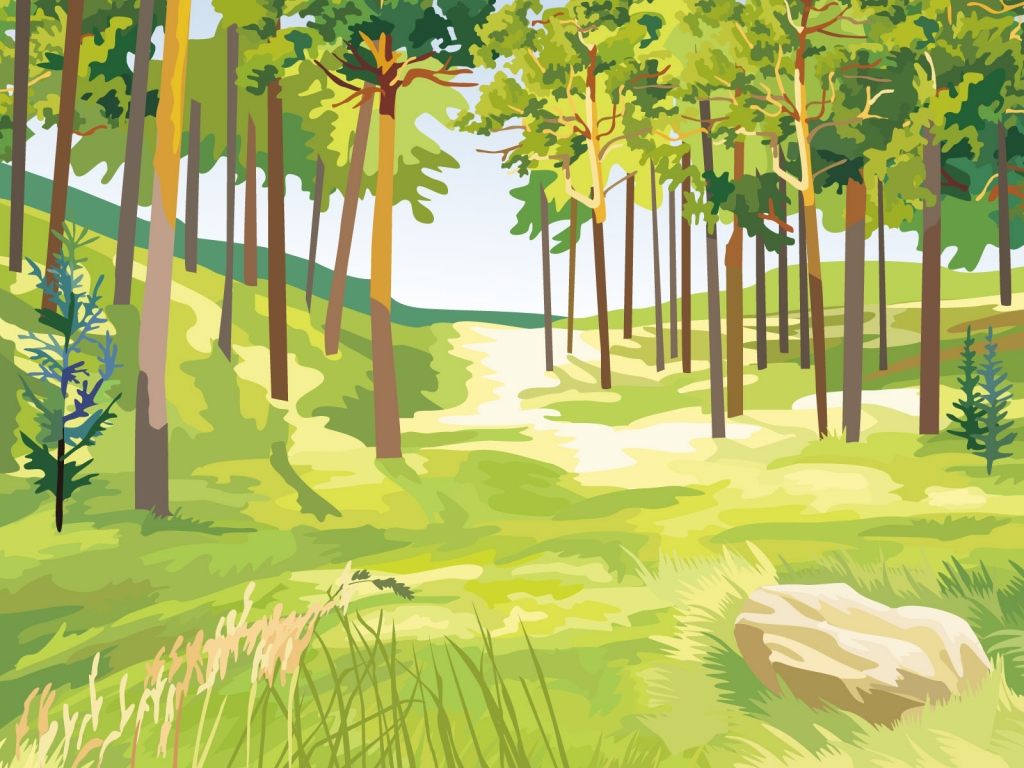 Ожидаемый результат 
* Расширение социальных представлений детей о туризме. 
* Приобретение детьми двигательного опыта.
*Умение вступать в речевое общение со знакомыми взрослыми: понимать обращенную речь, отвечать на вопросы, используя простые распространенные предложения.  
*Проявление дружеских отношений при совместной деятельности детей.  
* Проявление интереса к правилам безопасного поведения.
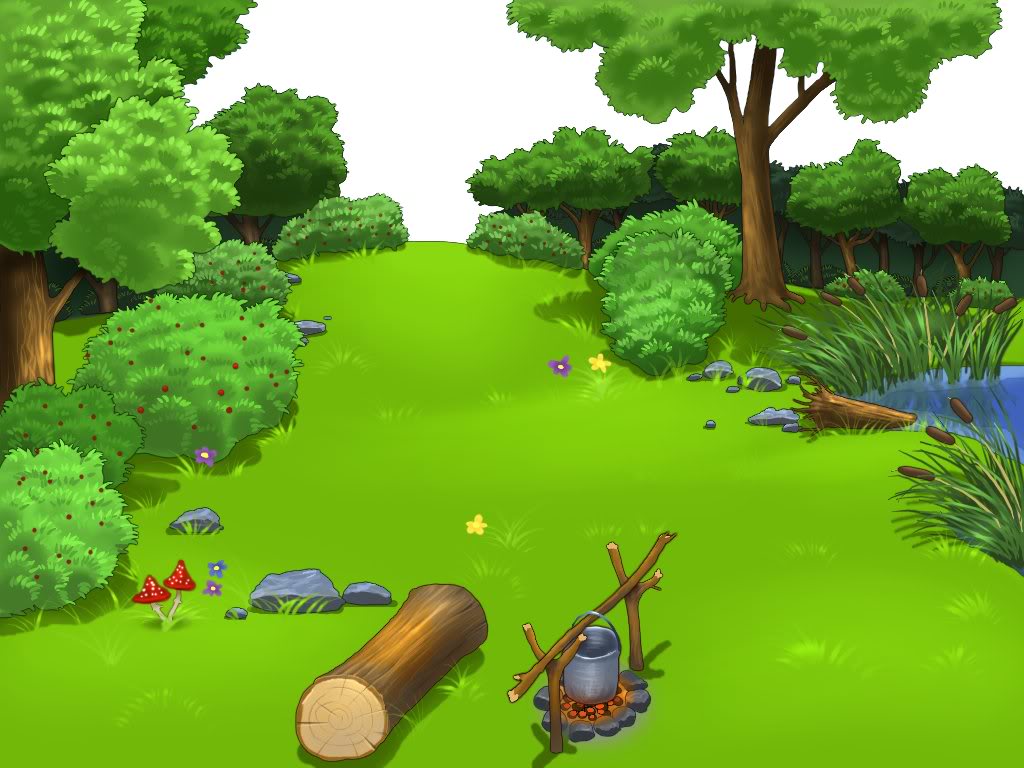 ОБРАЗОВАТЕЛЬНАЯ ДЕЯТЕЛЬНОСТЬ
ОО «Познавательное развитие»
 беседы
игровые  ситуации
дидактические игры
ОО «Социально-коммуникативное развитие» 
 экскурсии
беседы 
игровые ситуации 
сюжетно-ролевые игры 
дидактические игры
ОО «Физическое развитие» 
 игровые ситуации 
зарядка 
прогулки 
игры развлечения
подвижные игры
ОО «Художественно-эстетическое развитие»
продуктивная деятельность 
слушание музыкальных произведений
чтение художественной литературы
ОО «Речевое развитие»  
рассматривание иллюстраций  
беседы  
игровые ситуации
заучивание стихов
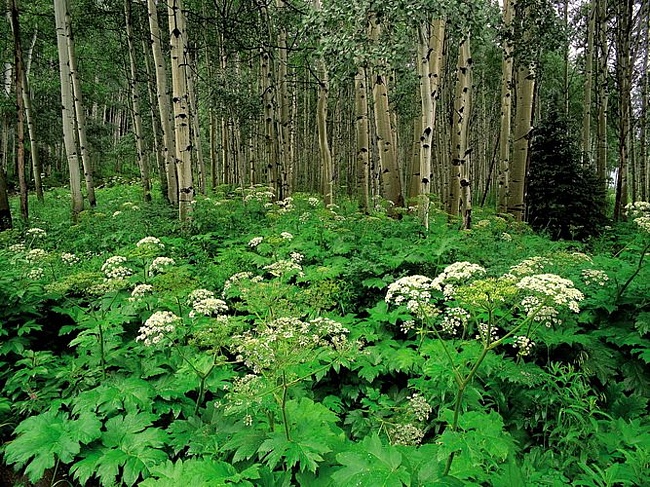 Форма предоставления продукта 
  Сюжетно-ролевая ига «Мы - туристы» 
  Презентация проекта  «Туристята»
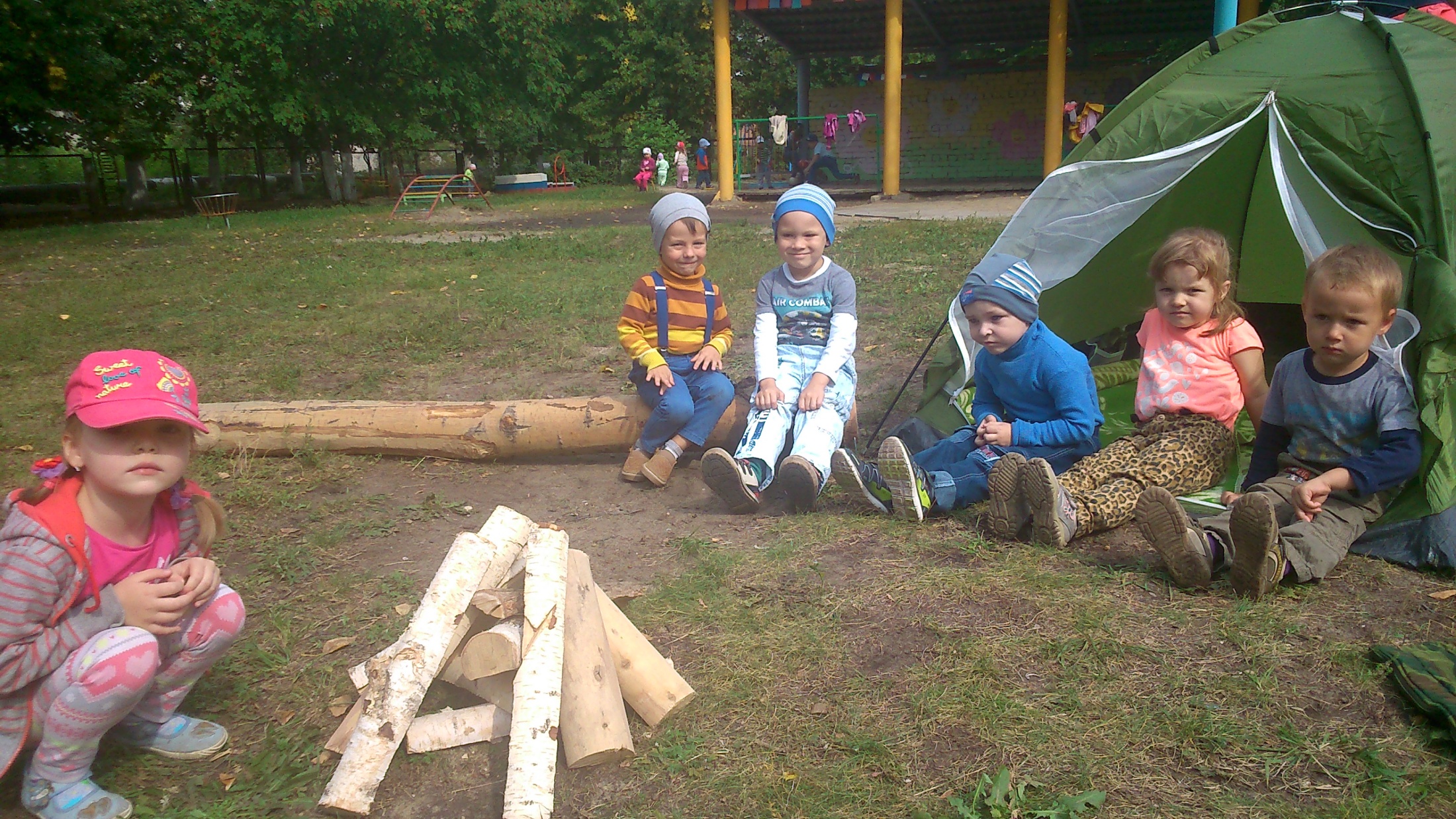 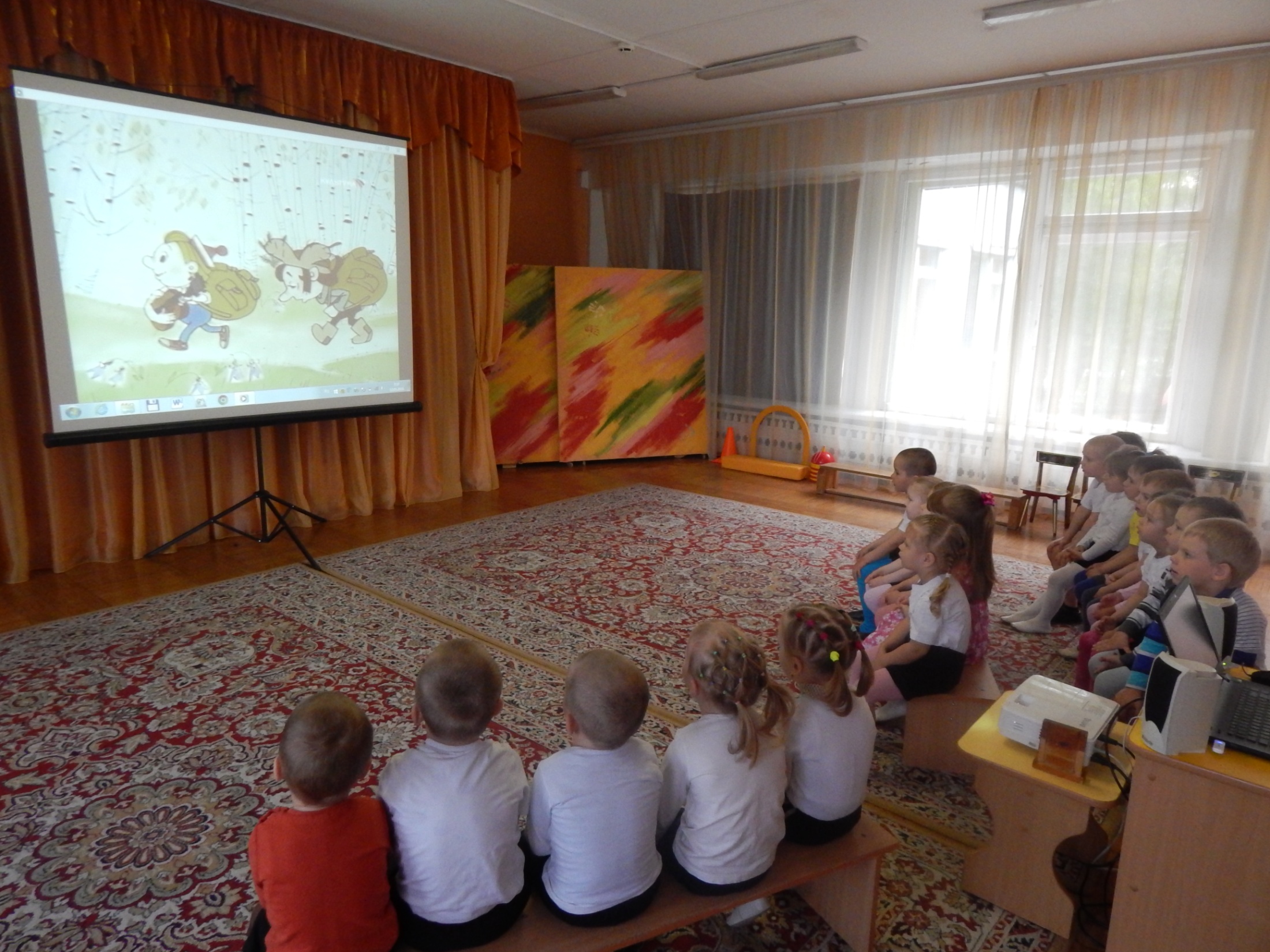 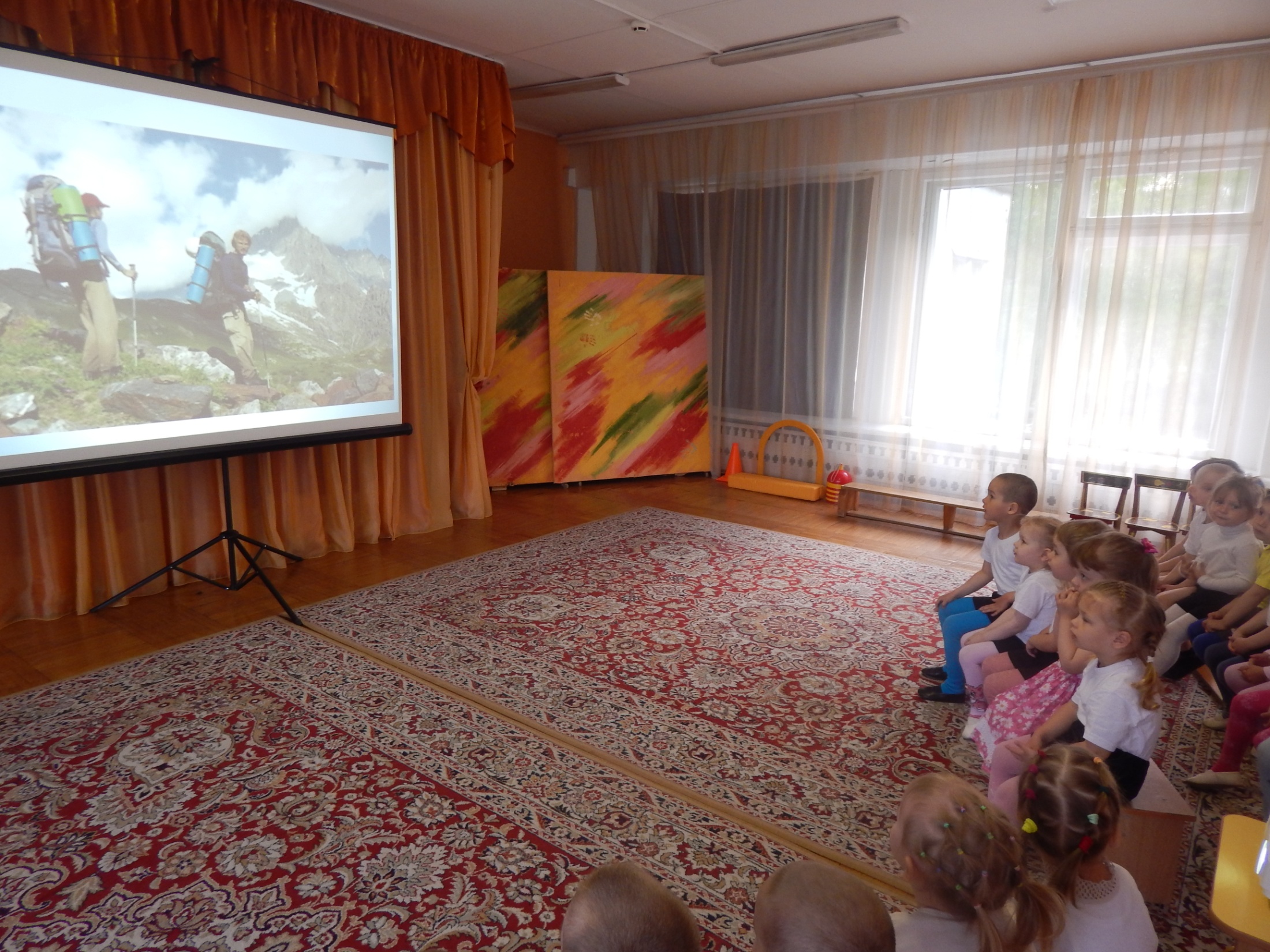 «Вот они какие туристы»
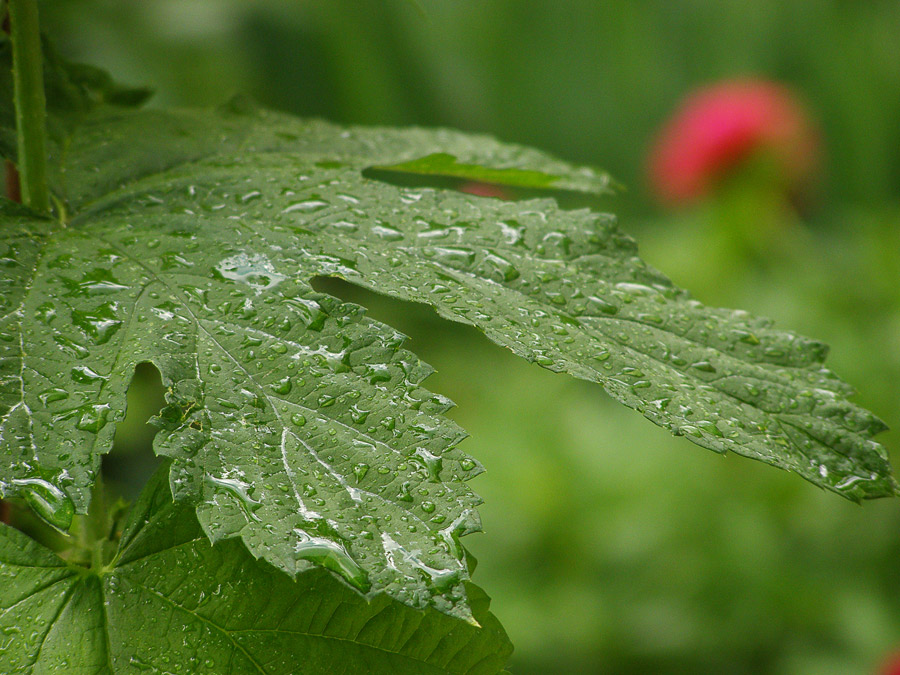 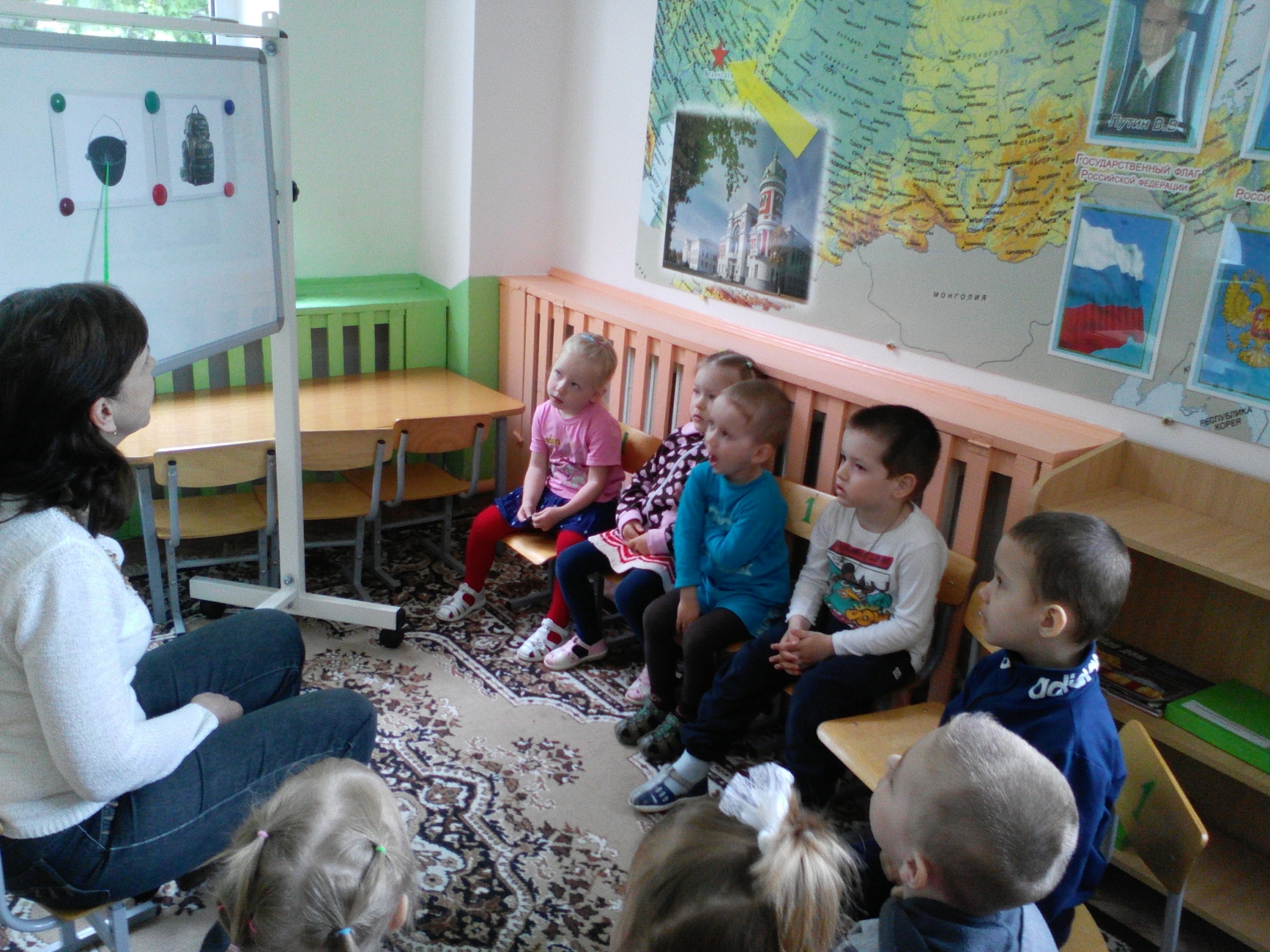 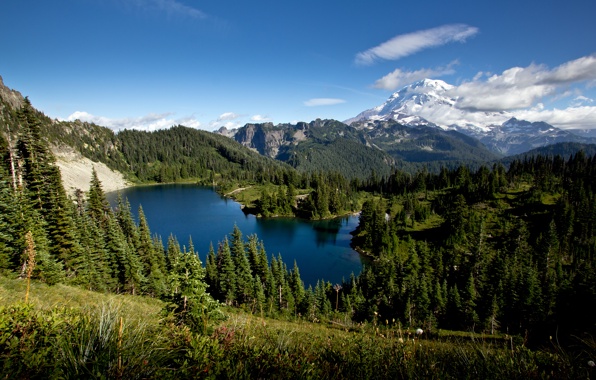 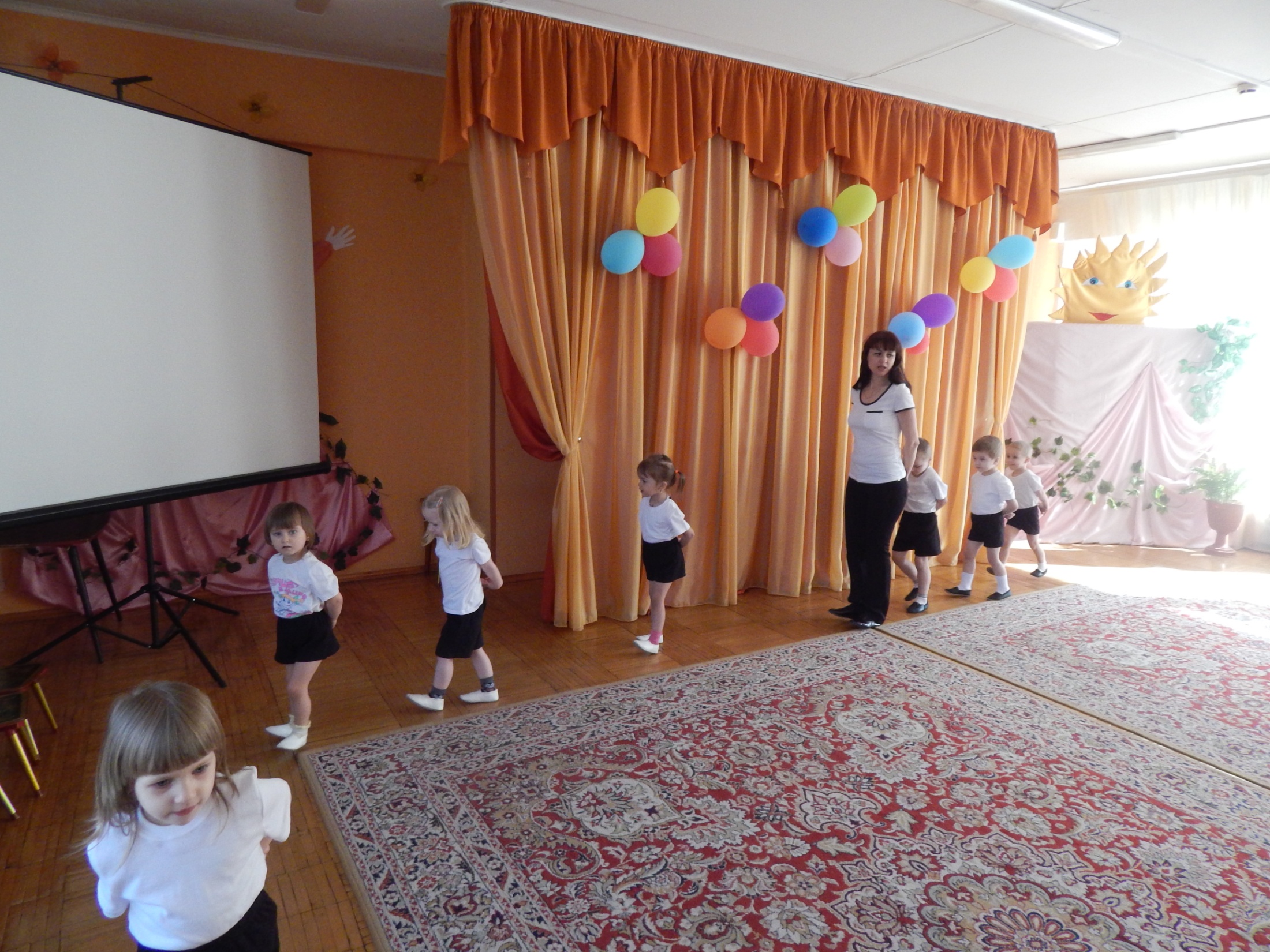 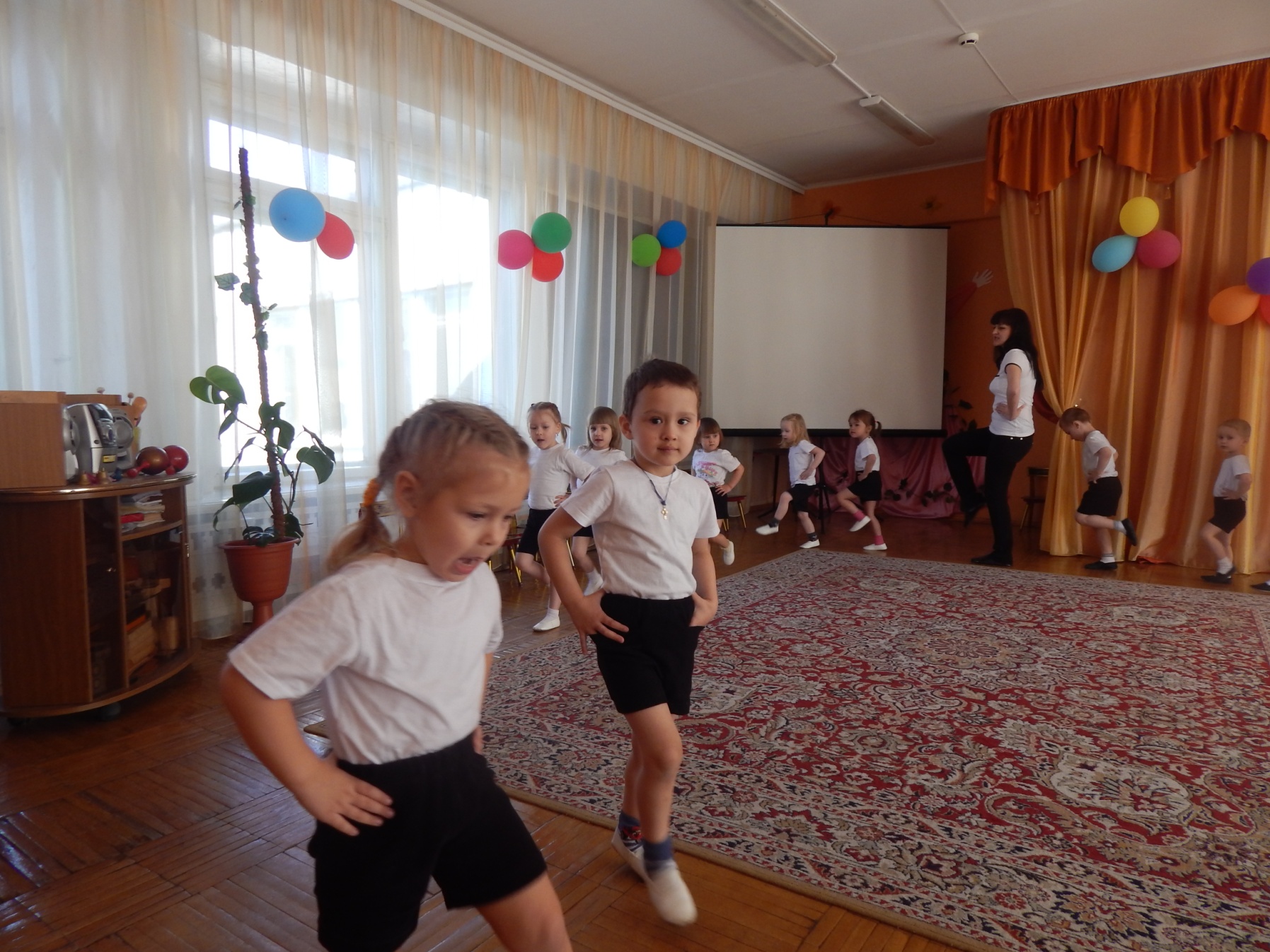 Утренняя зарядка
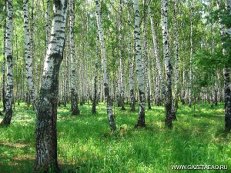 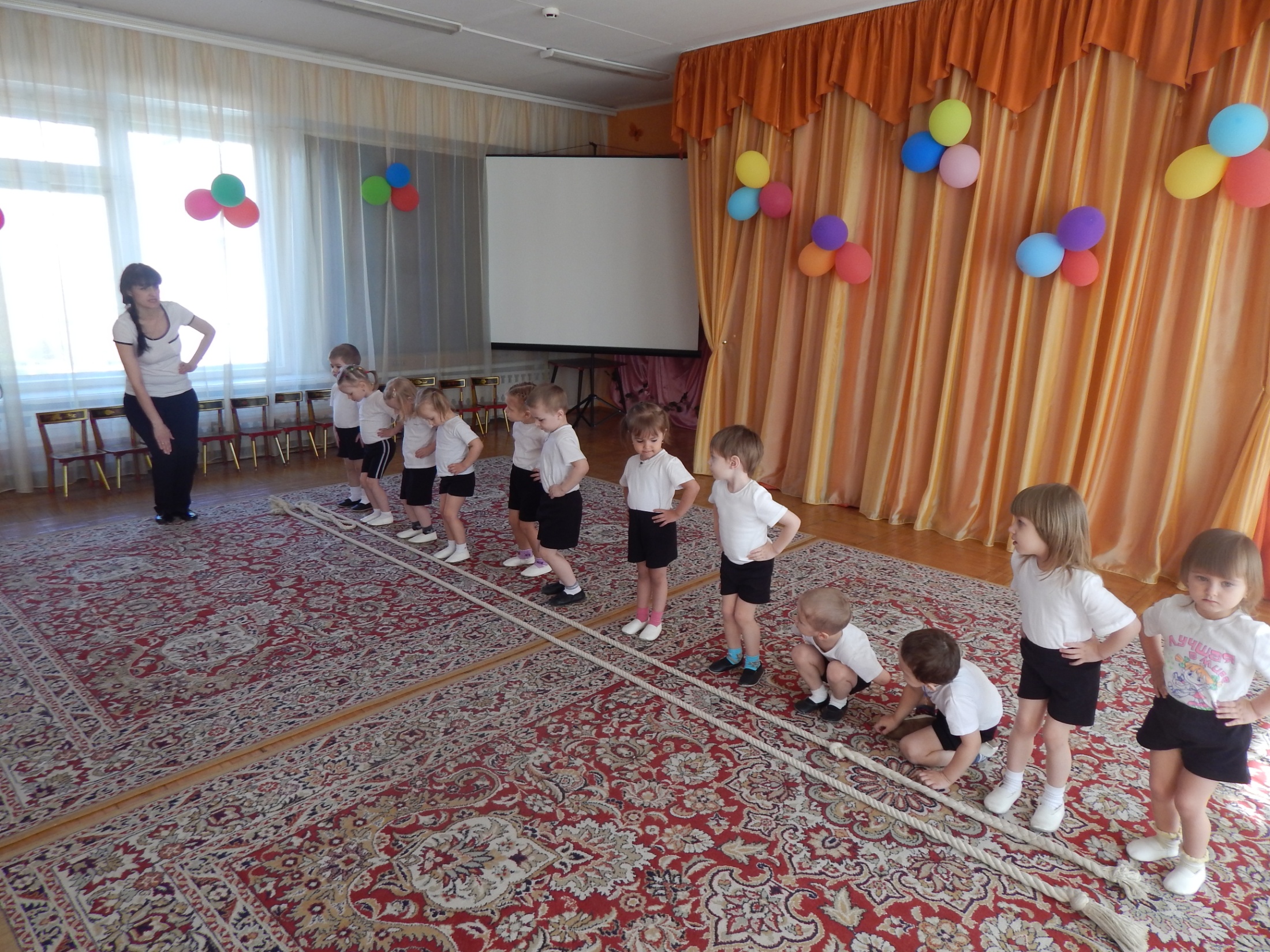 ОО «Физическое развитие»
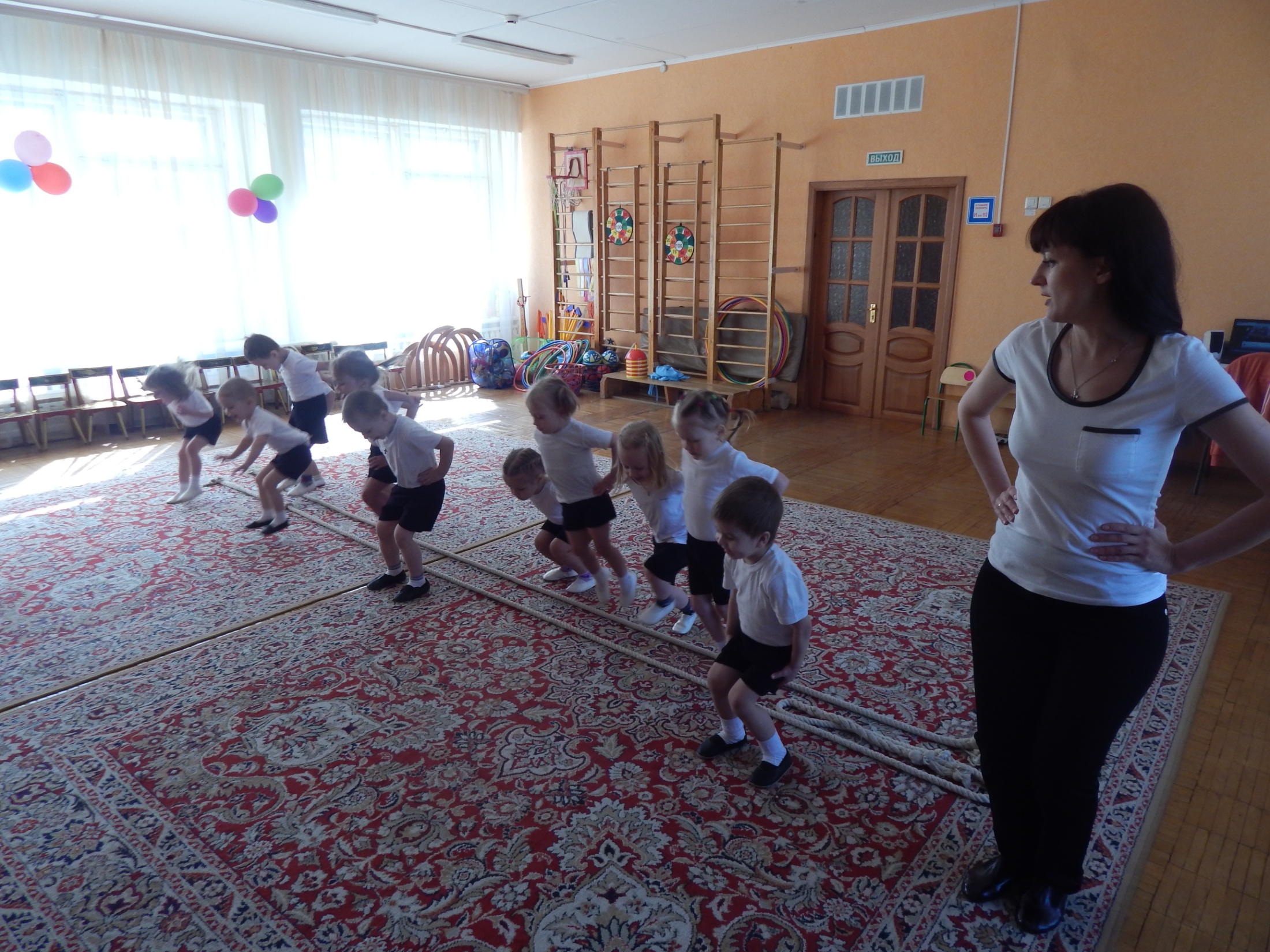 …учимся перепрыгивать
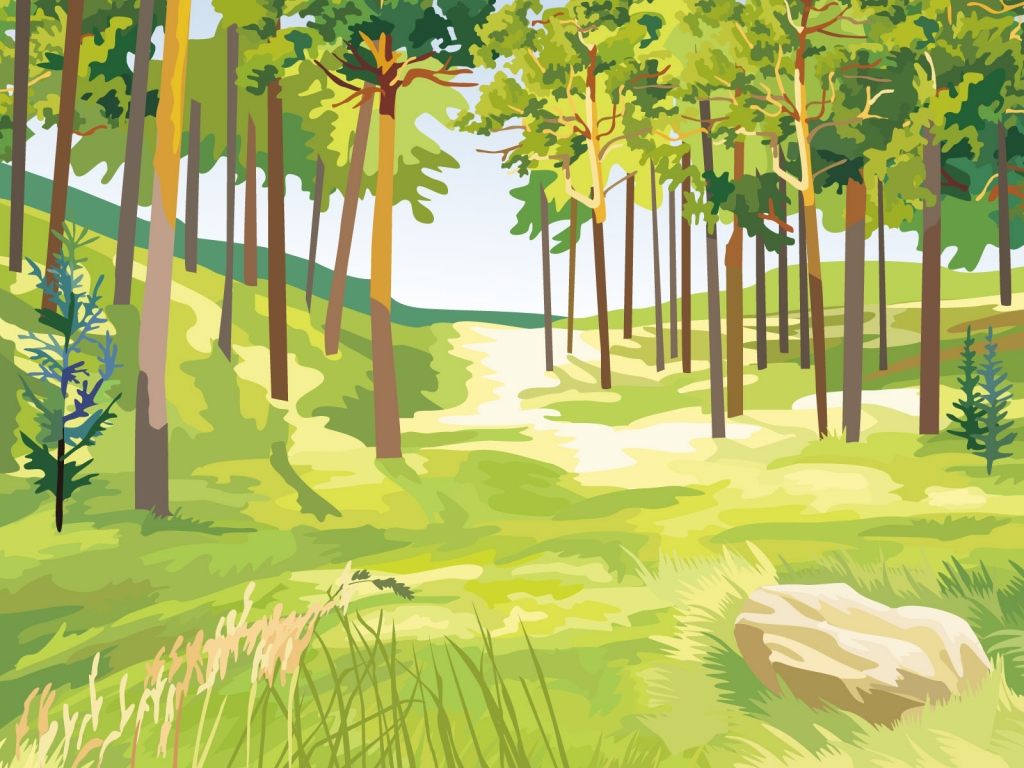 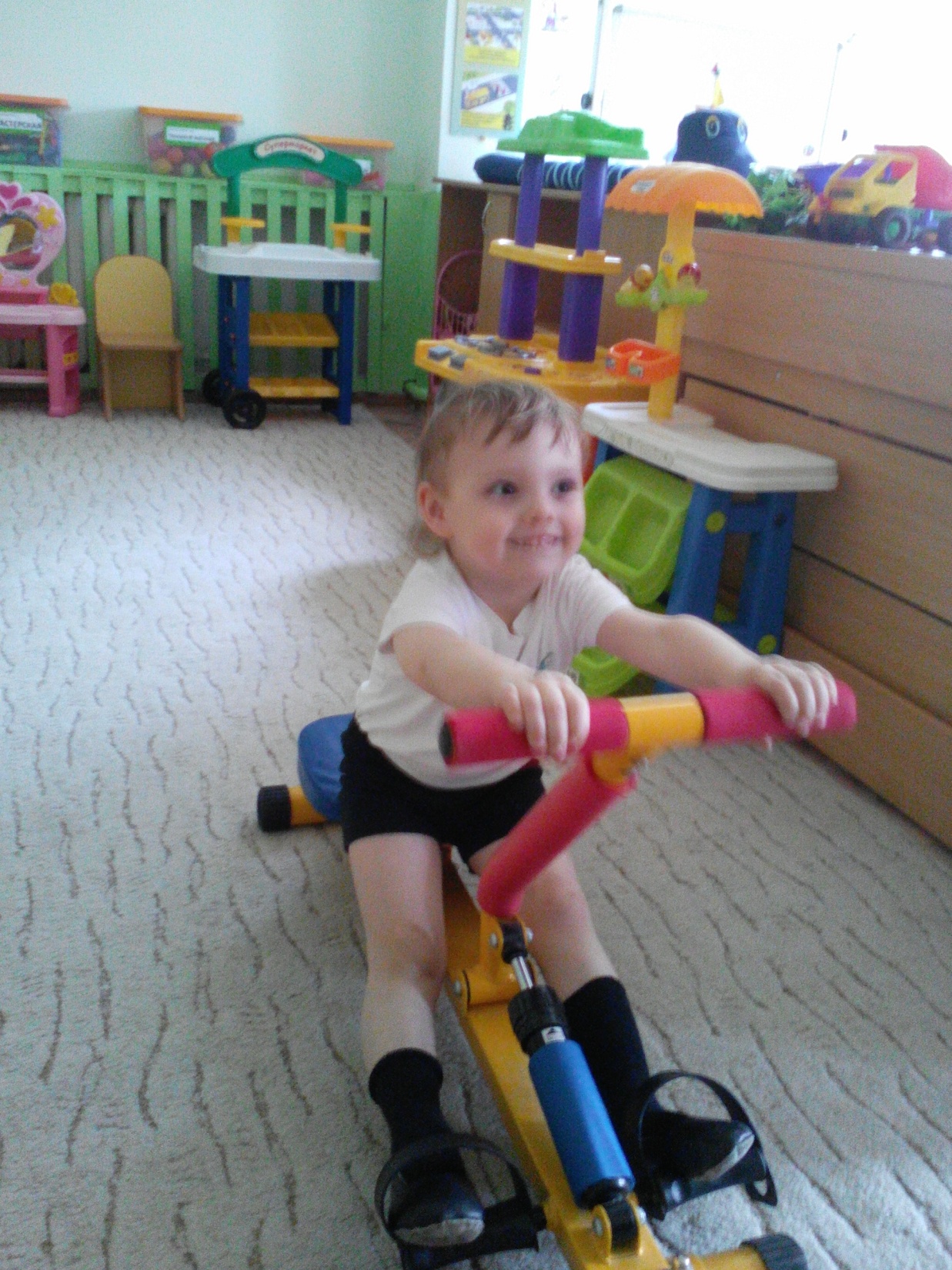 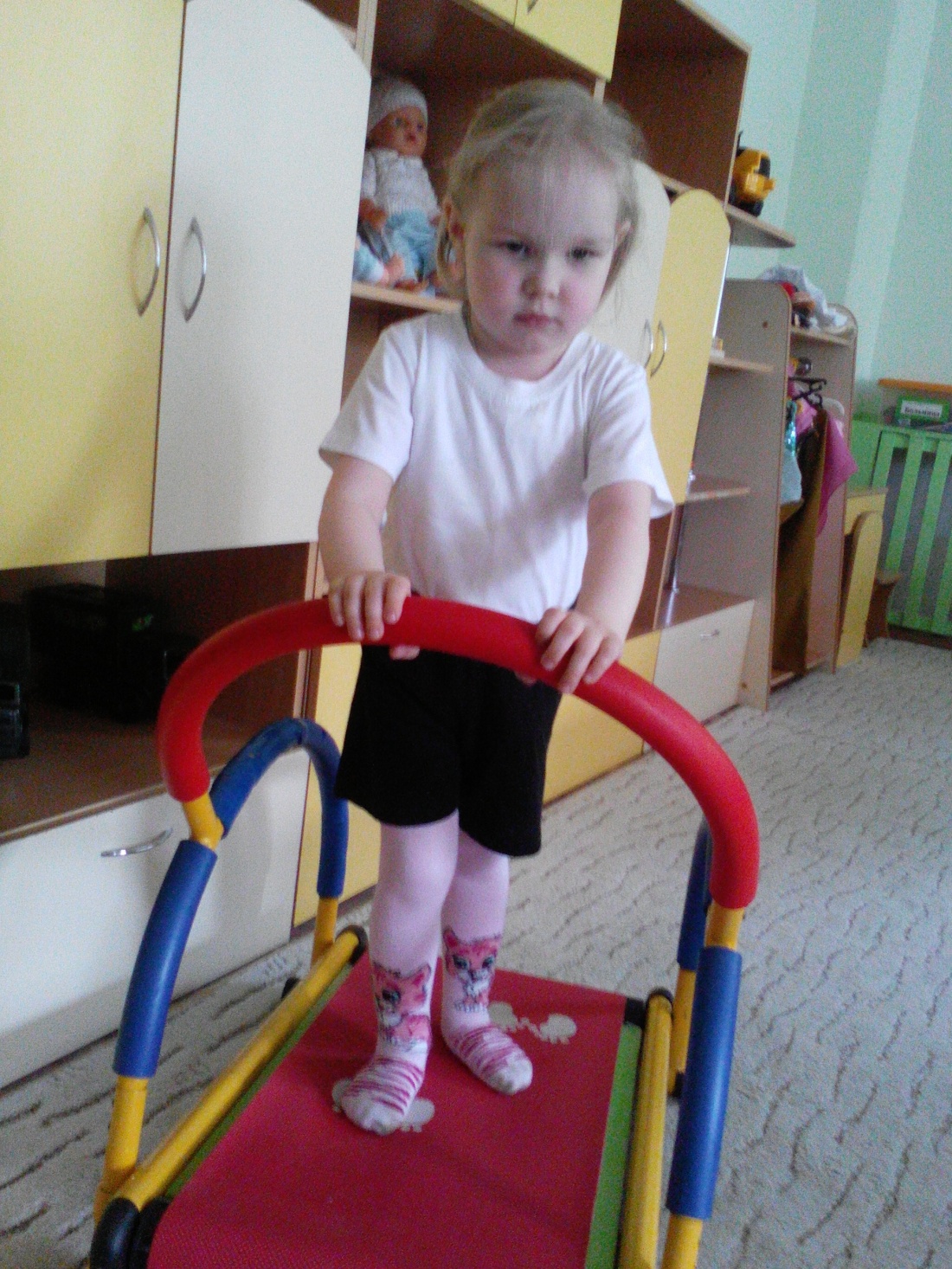 Тренируем мышцы
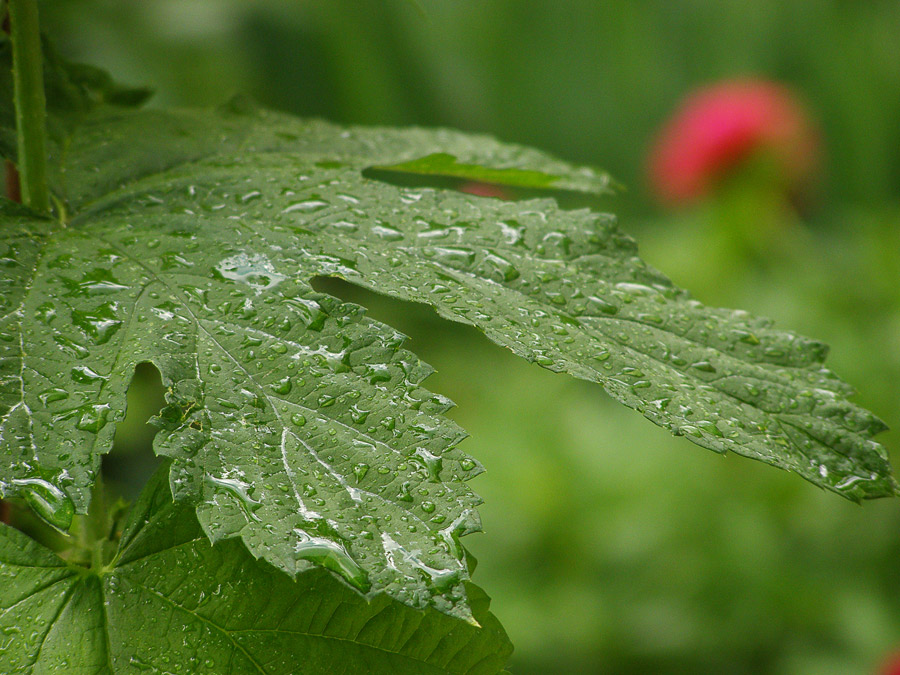 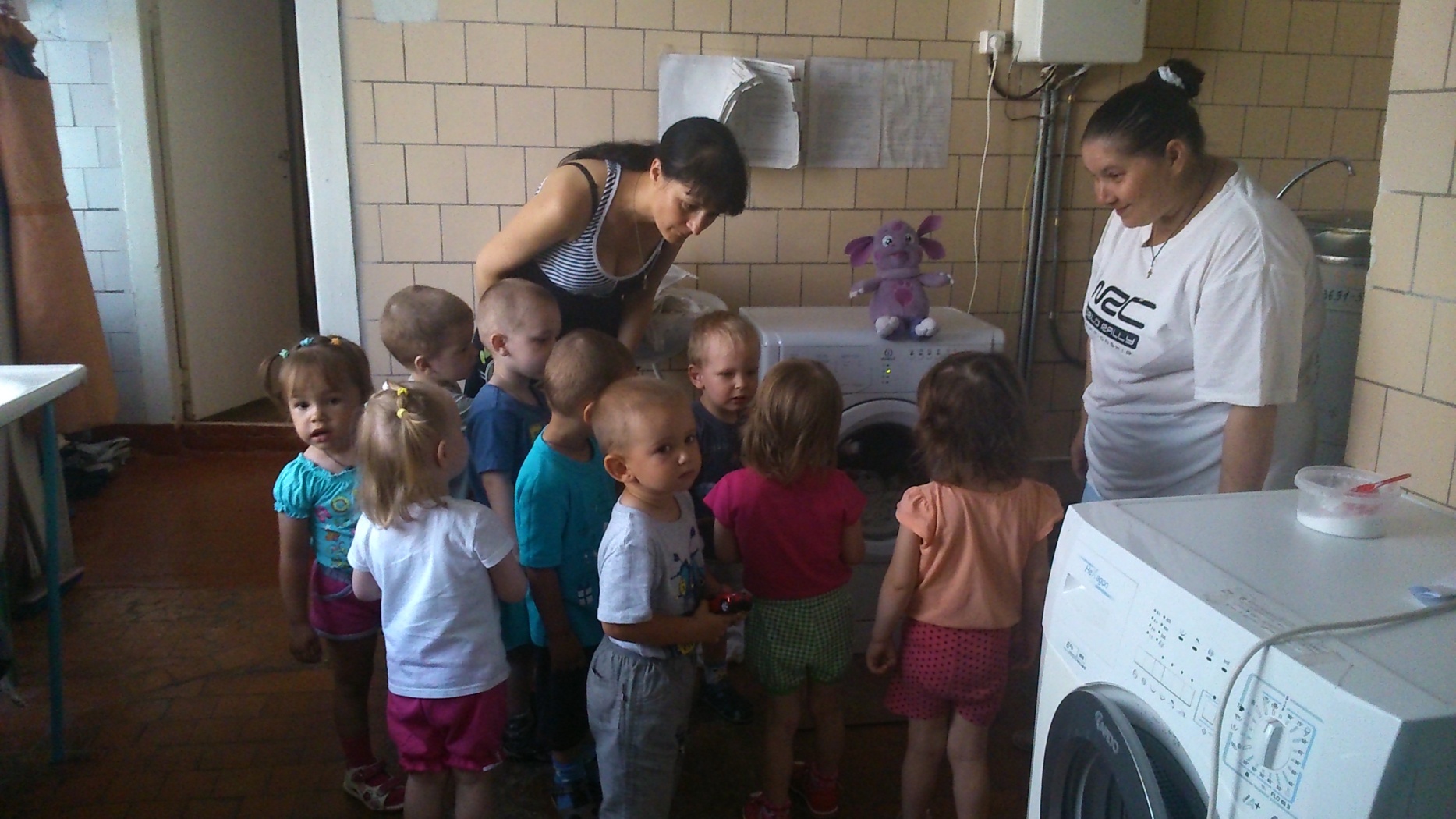 «Путешествие с Лунтиком по детскому саду»
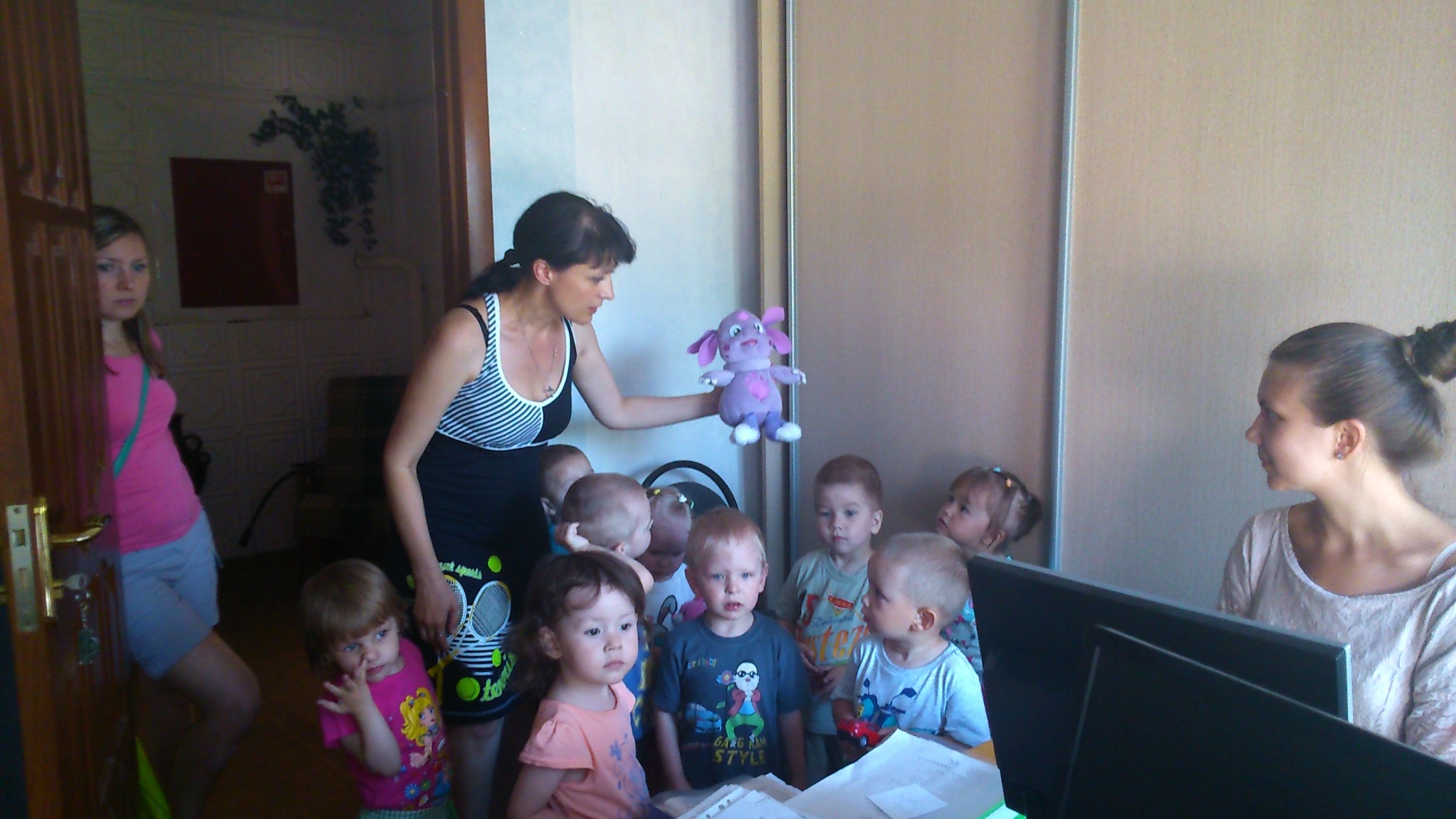 Вот где стирают бельё
А здесь считают
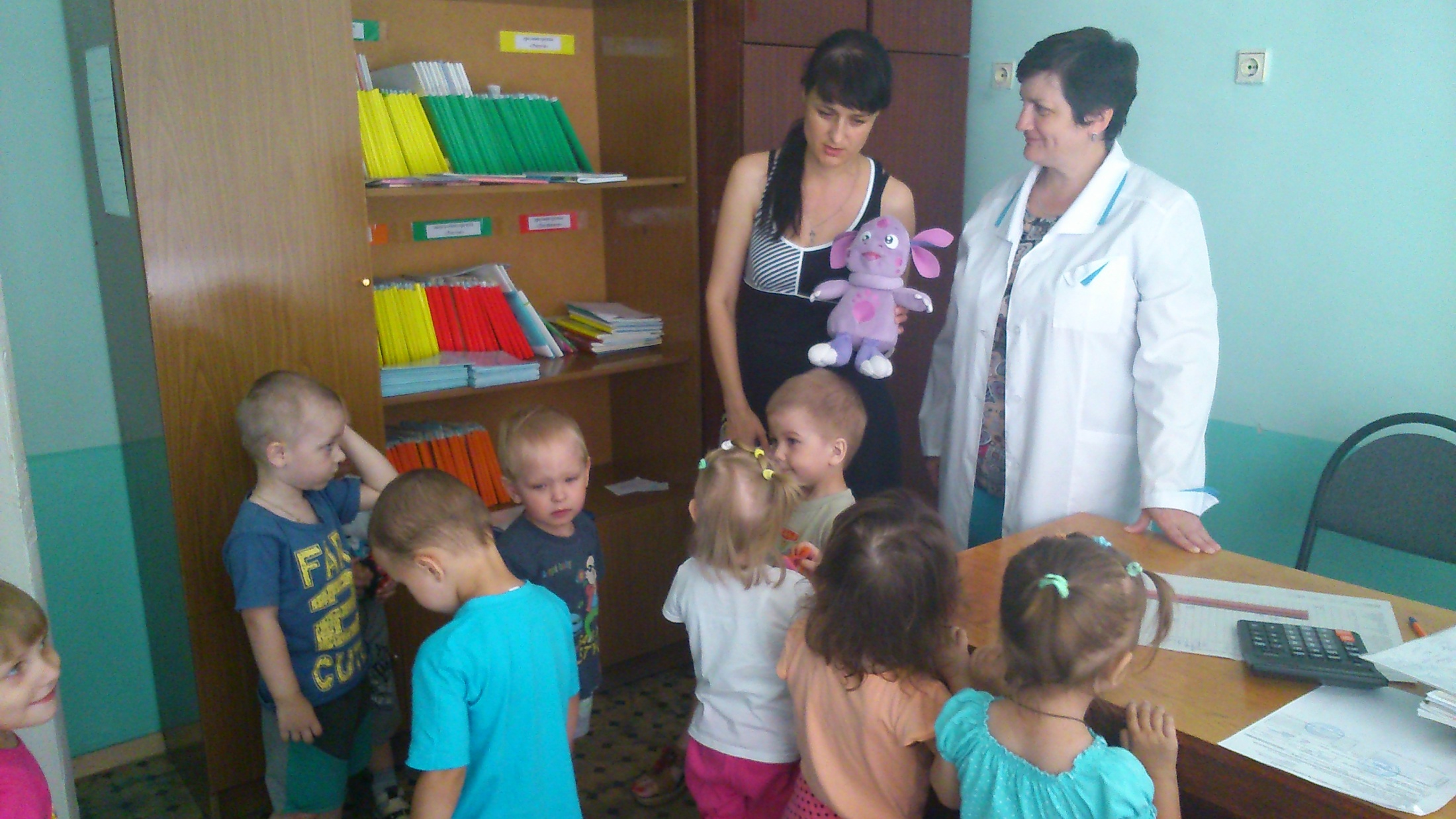 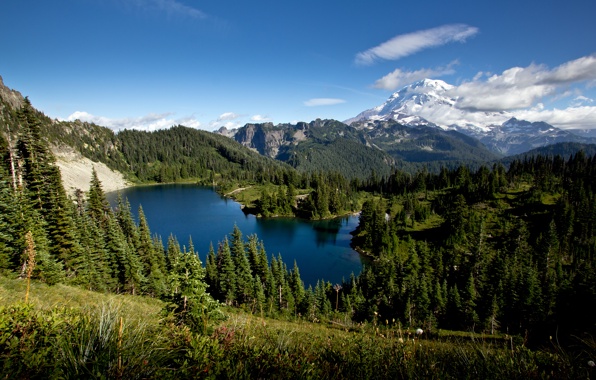 Знакомство с кабинетом медсестры
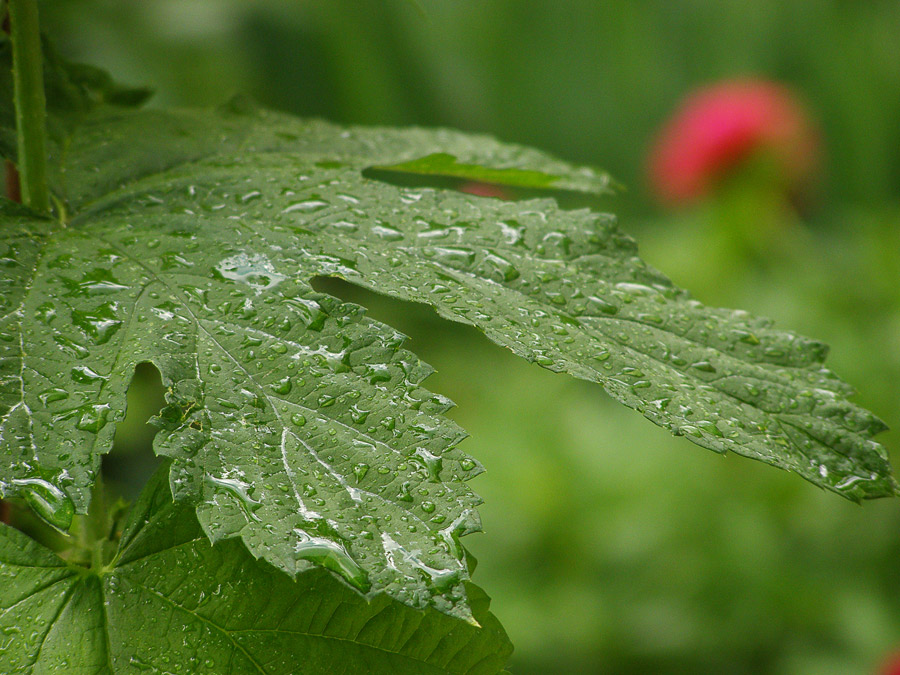 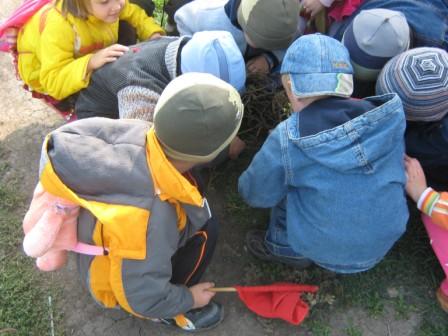 П
Р
О
Г
У
Л
К
И
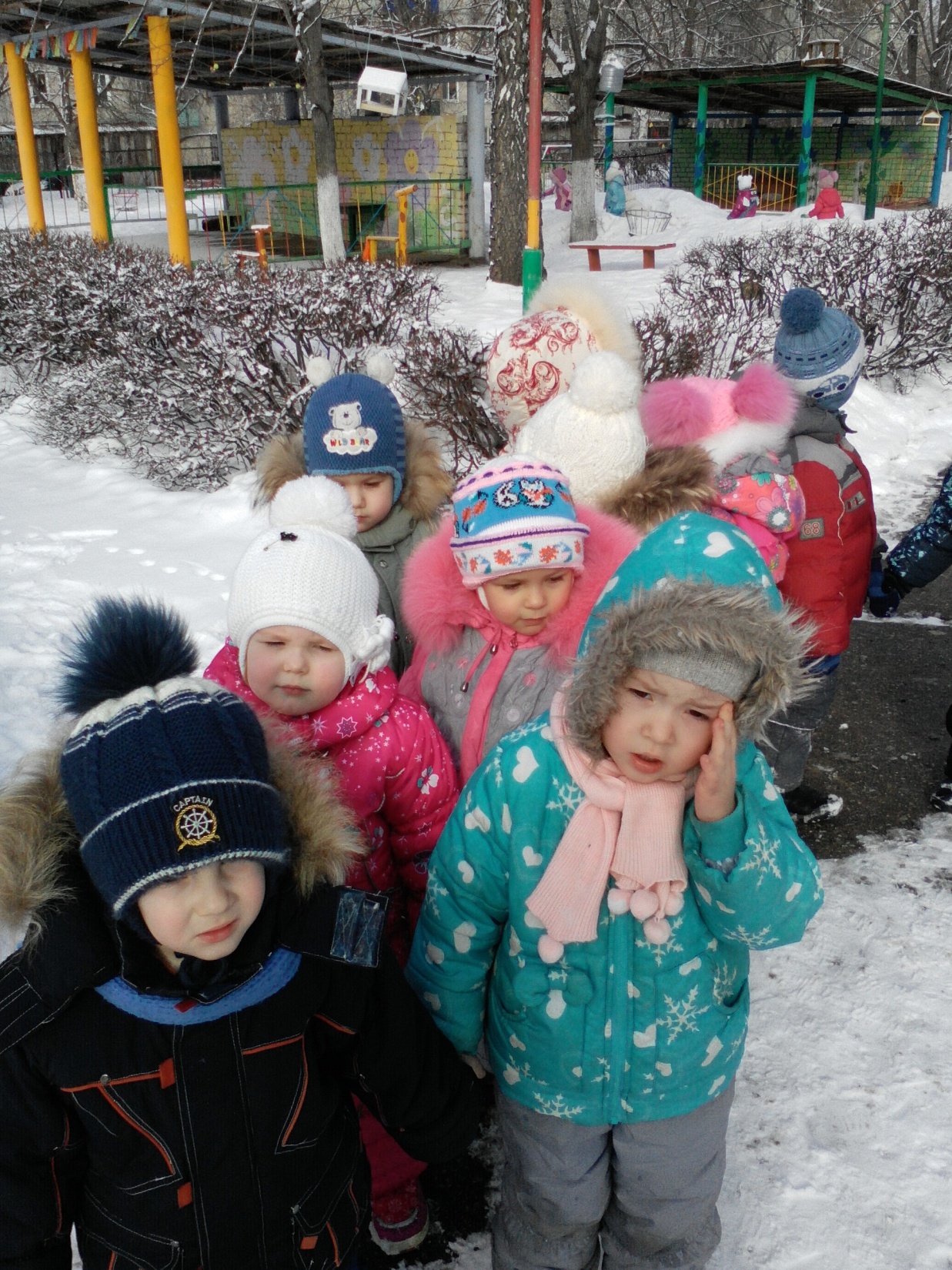 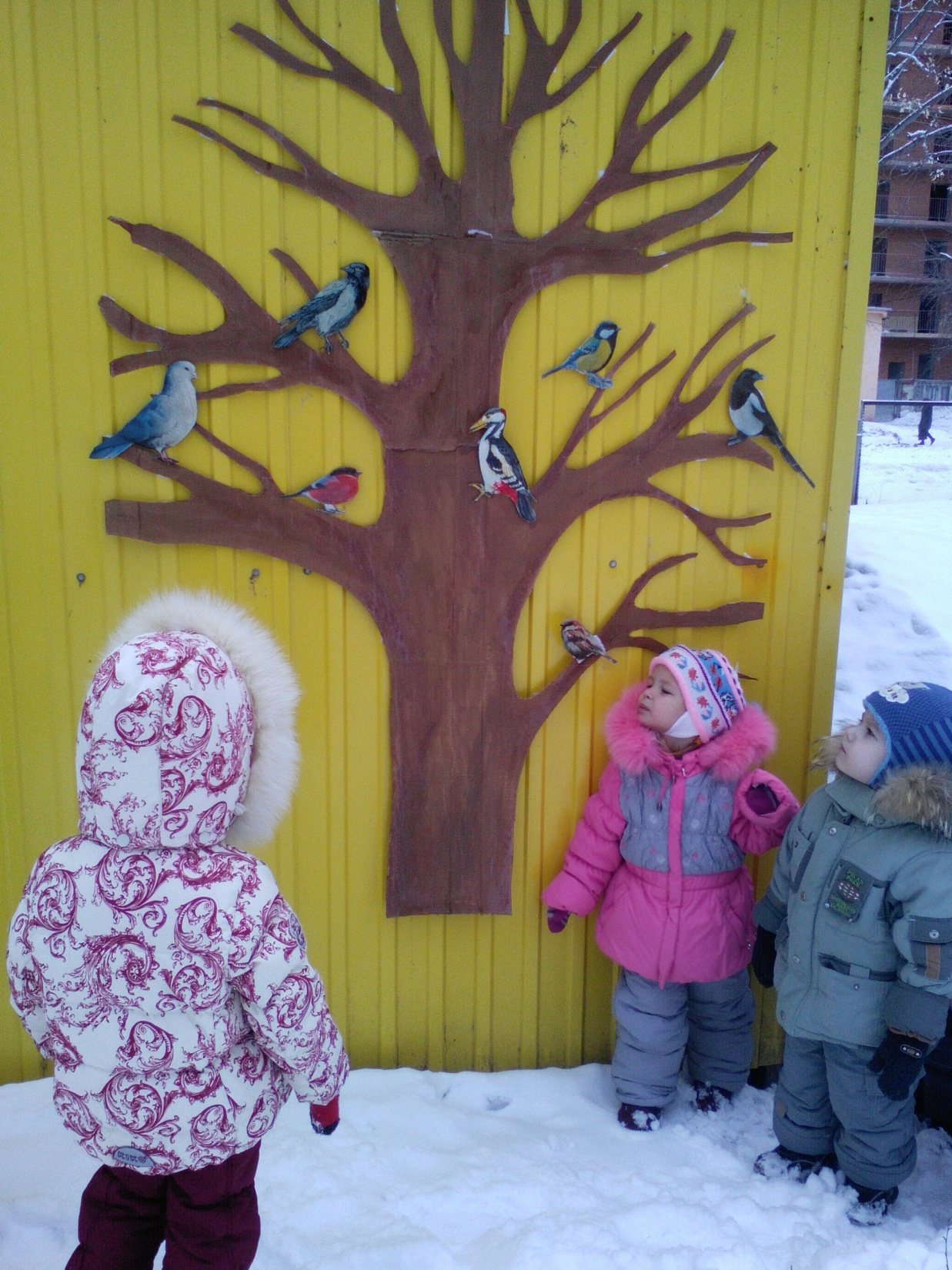 Мини-поход на участки детского сада
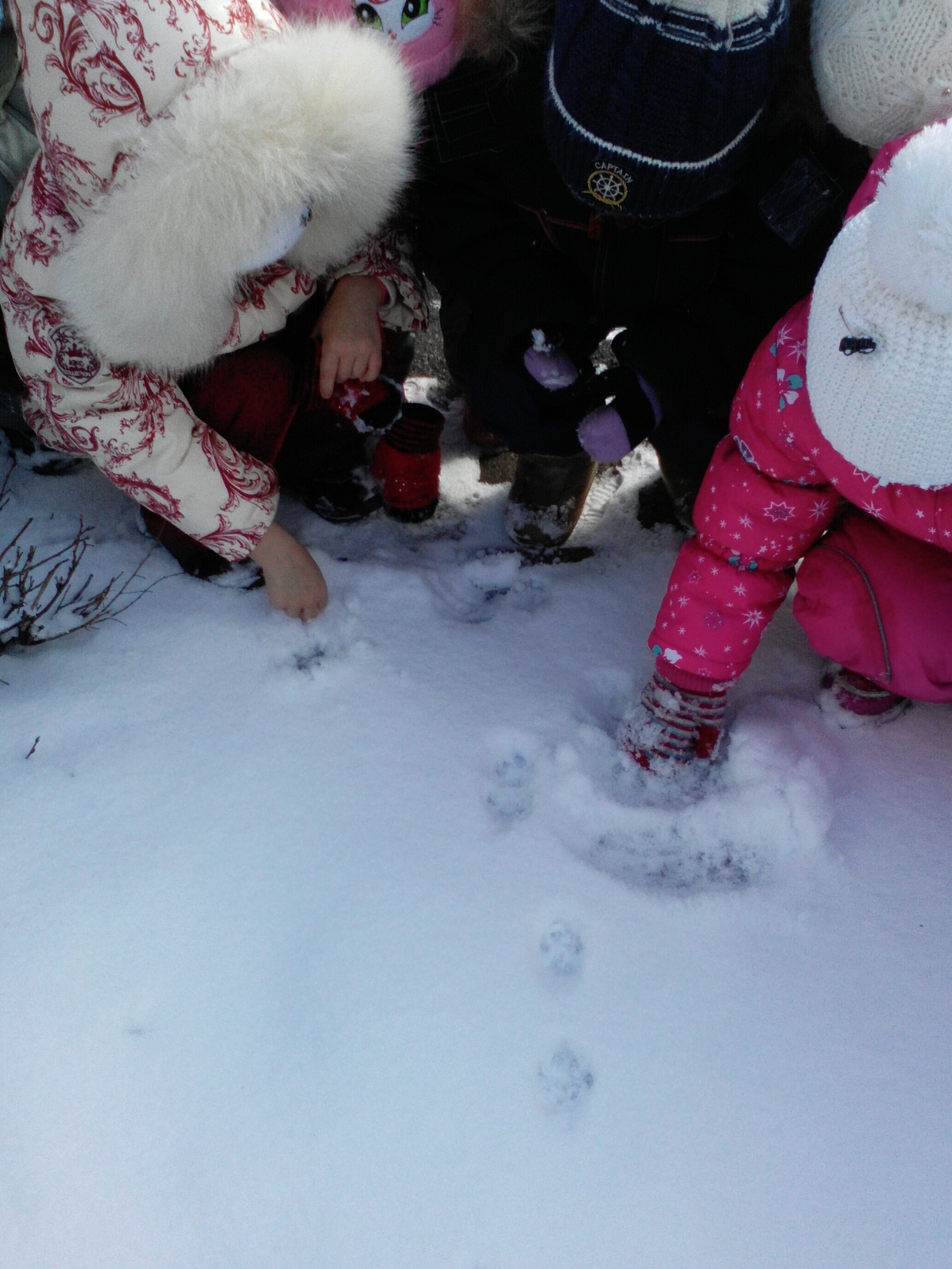 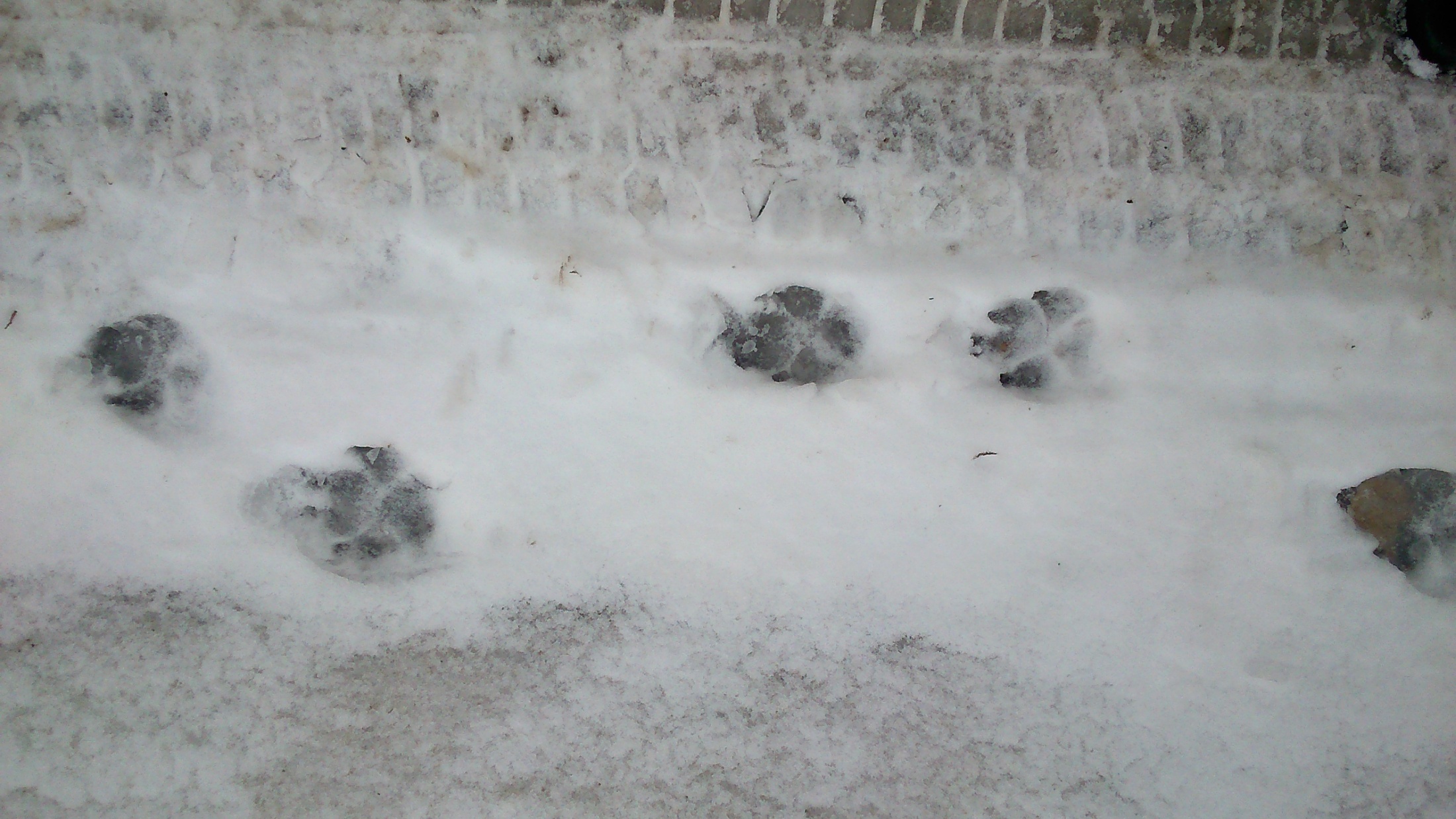 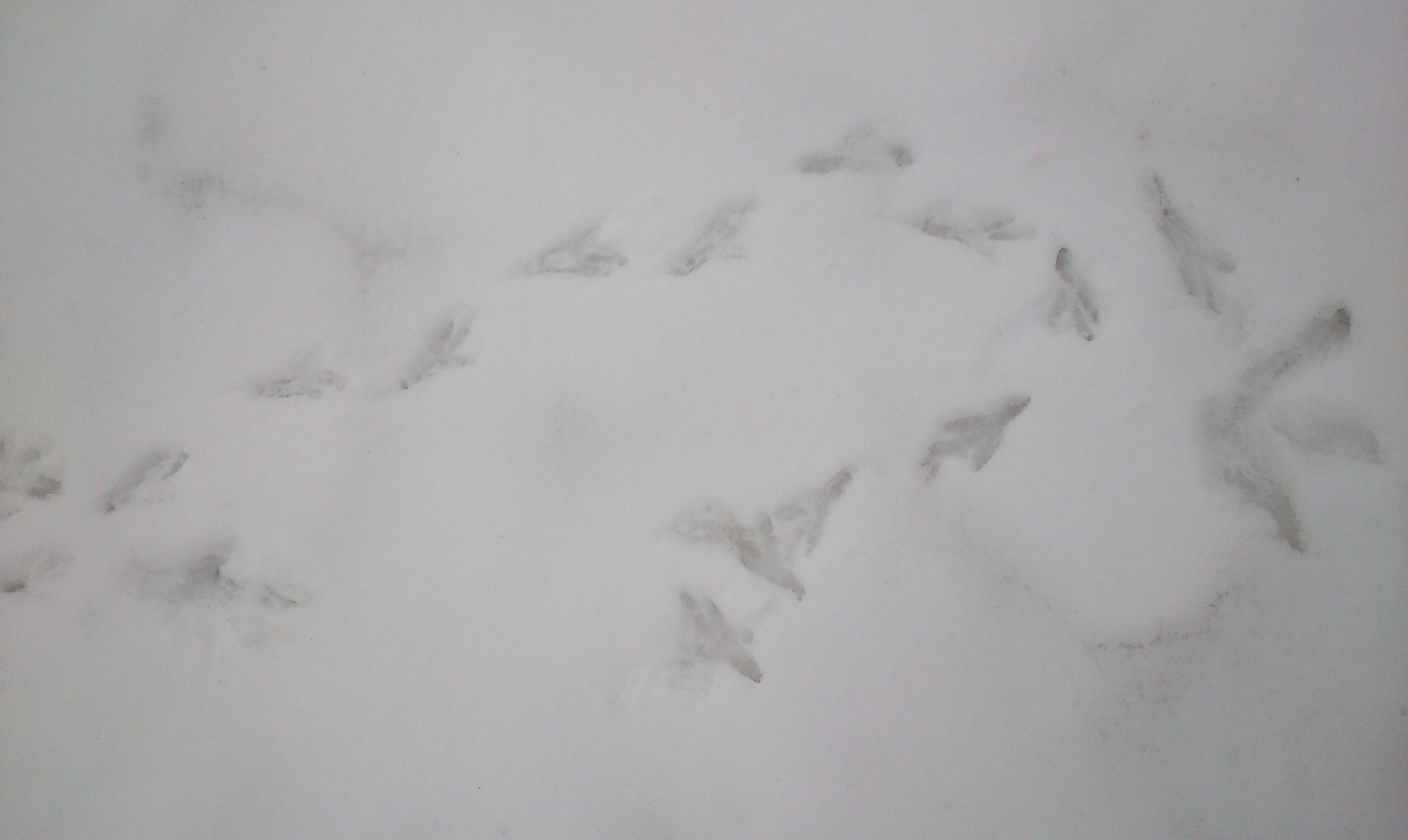 Юные следопыты
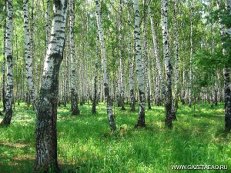 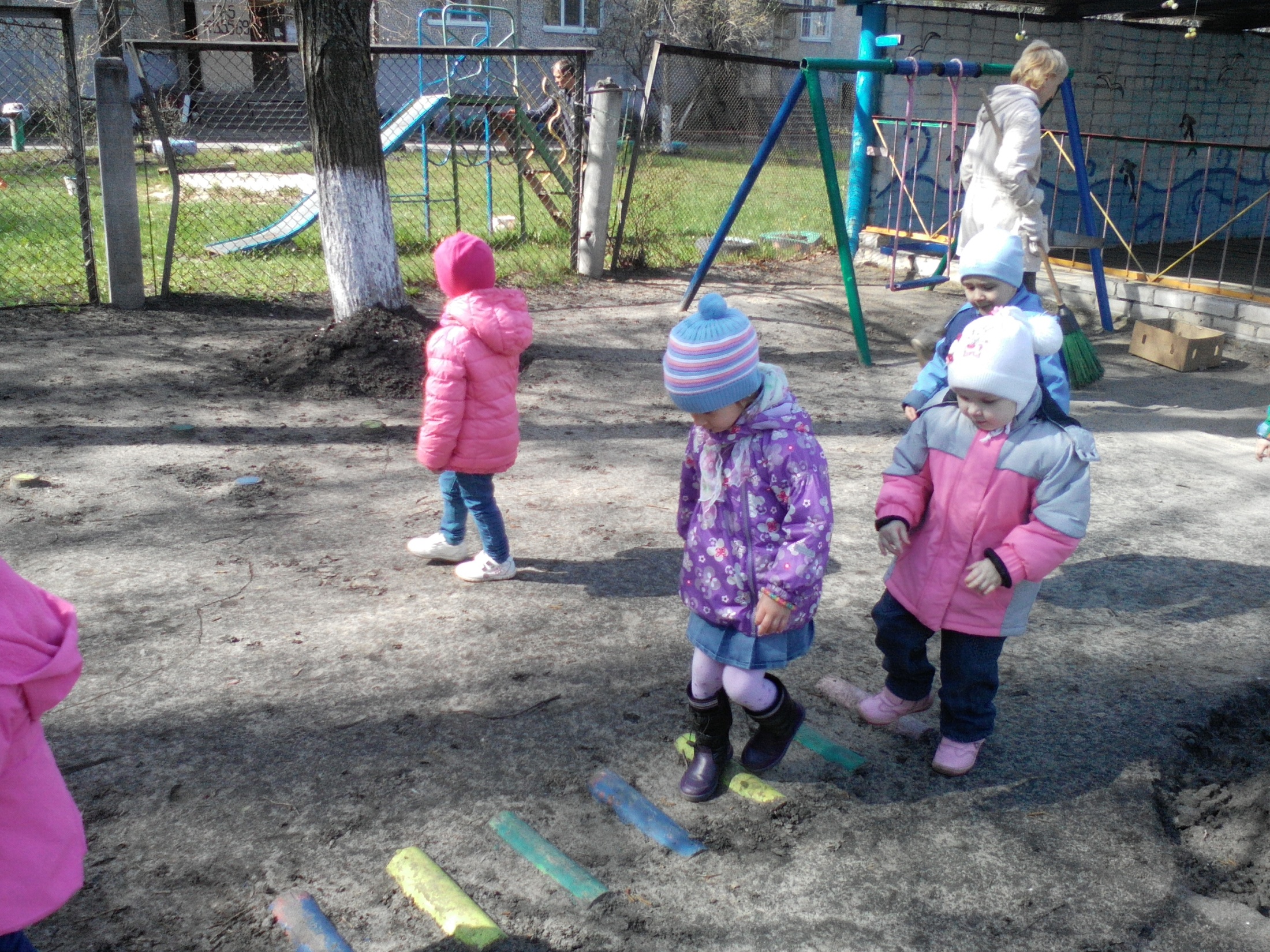 Не страшны нам препятствия
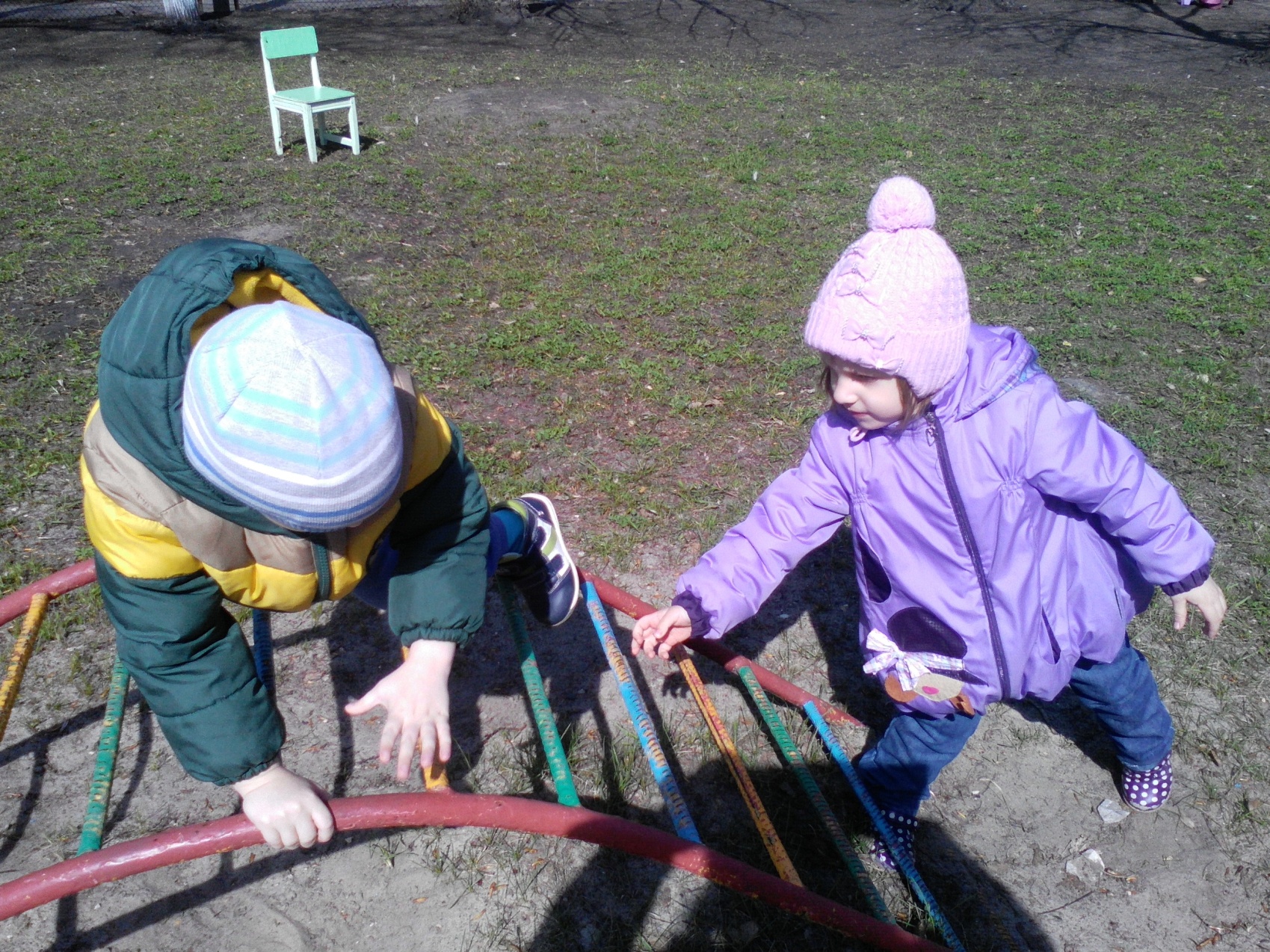 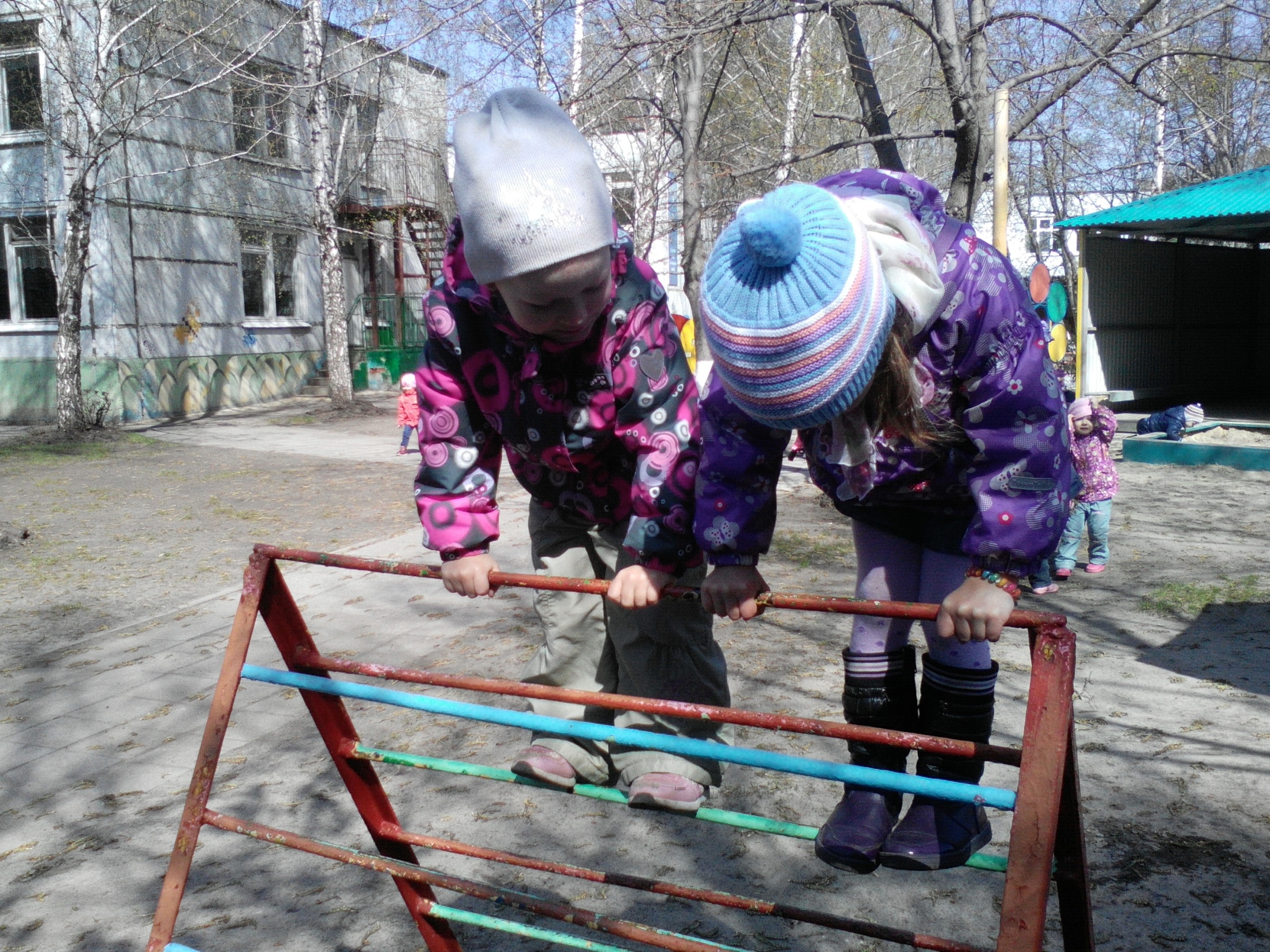 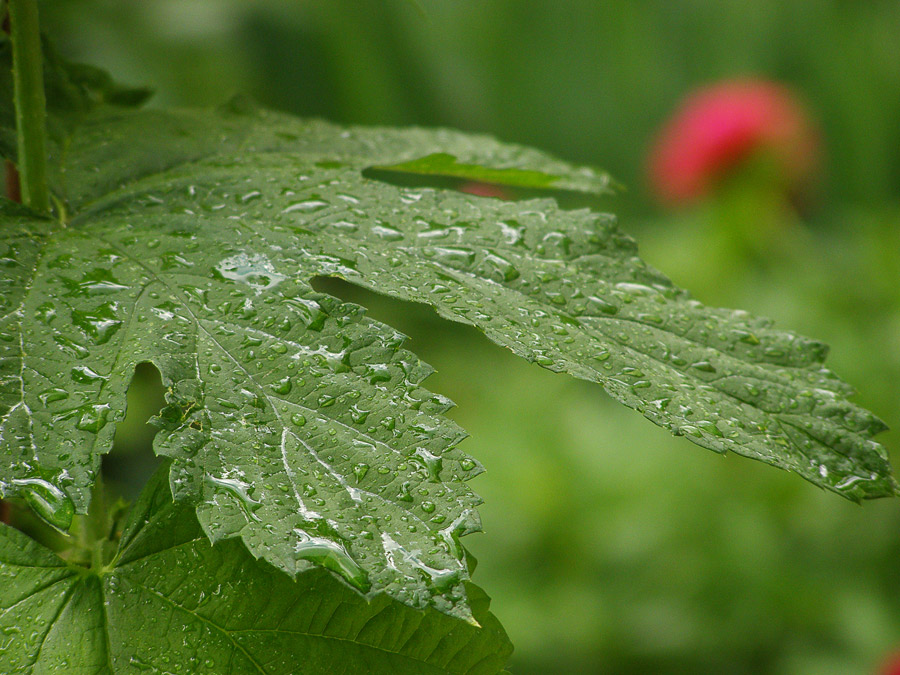 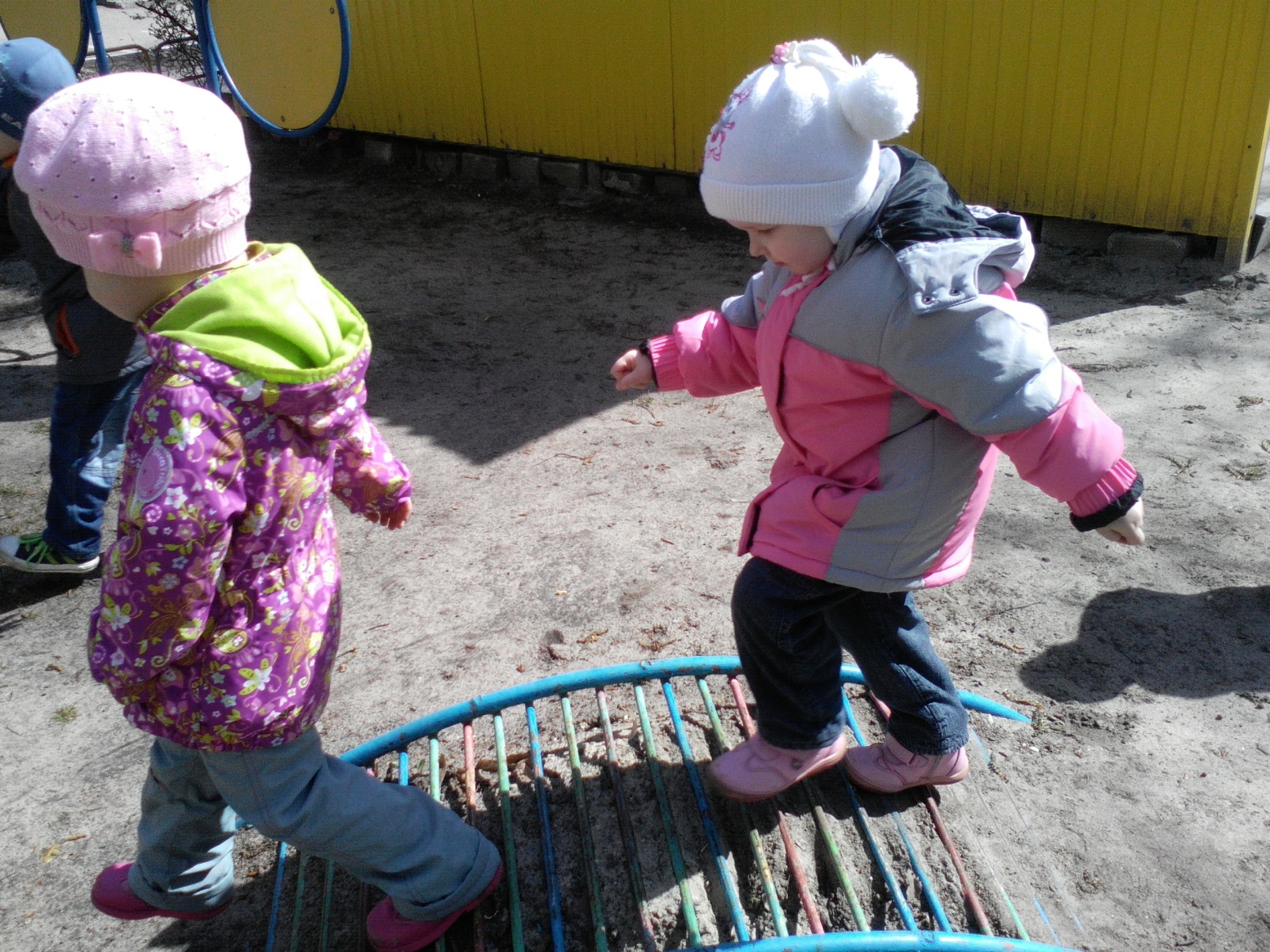 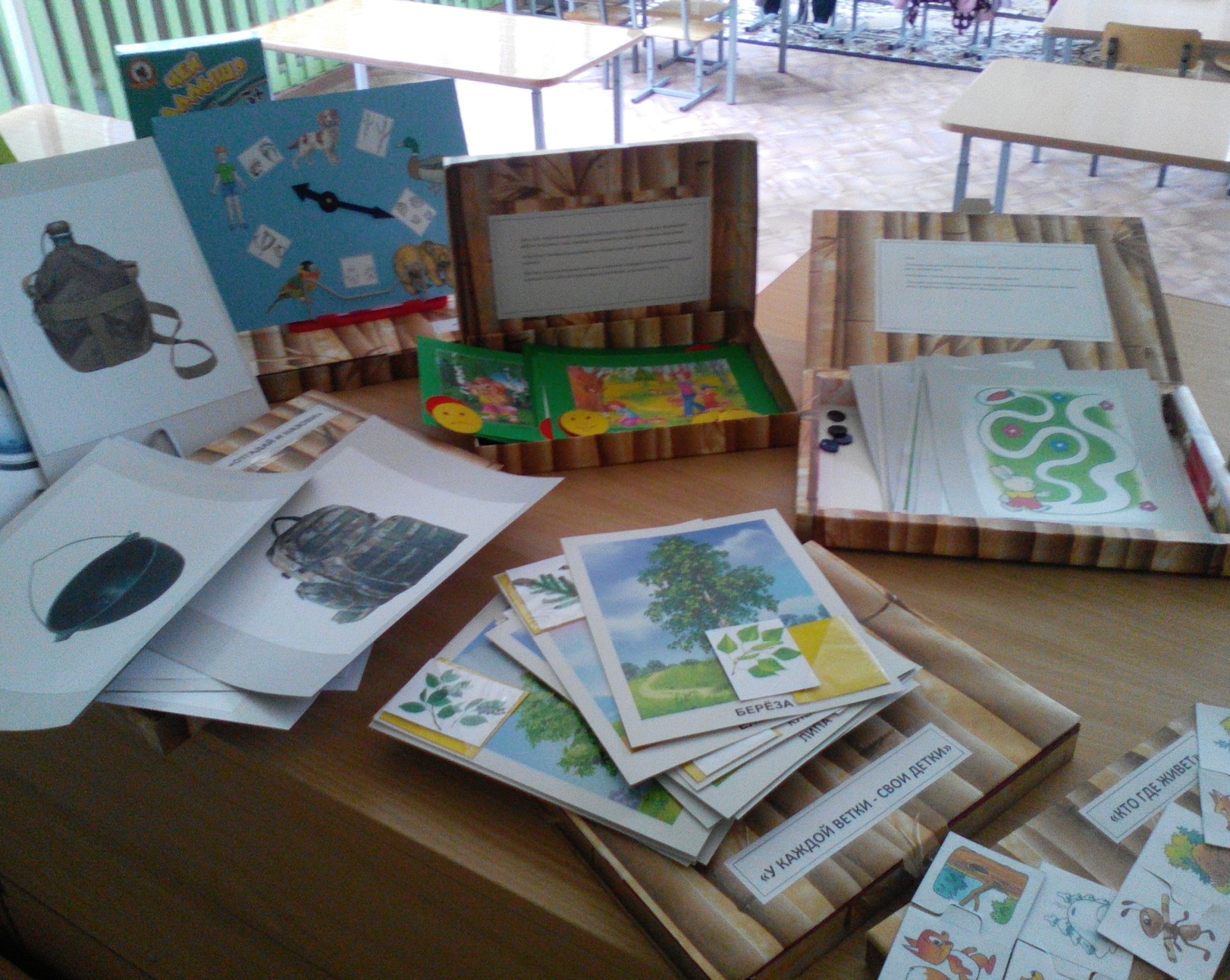 Развивающие игры          по туризму
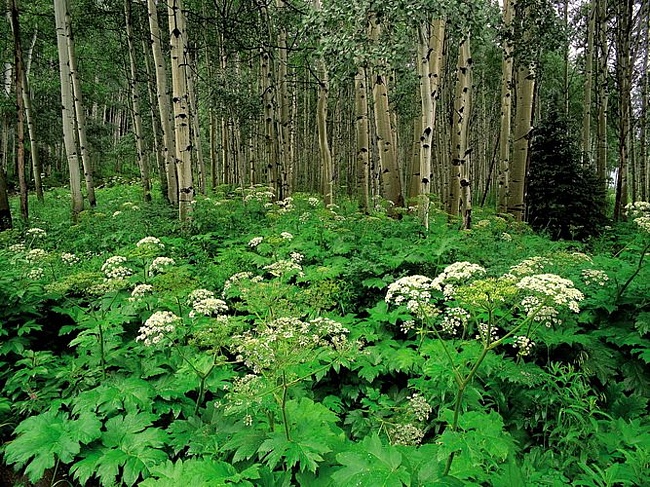 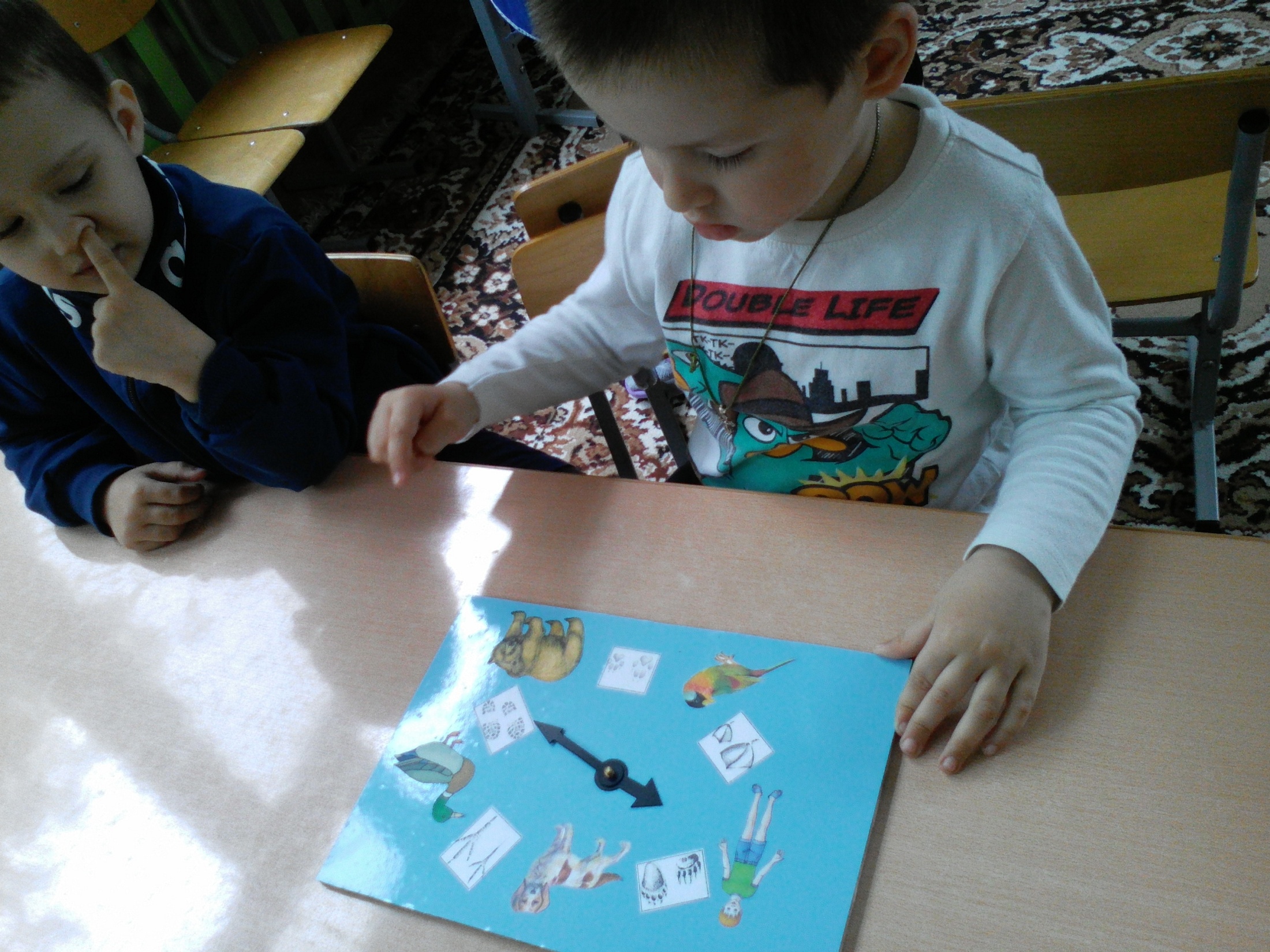 Учимся находить следы
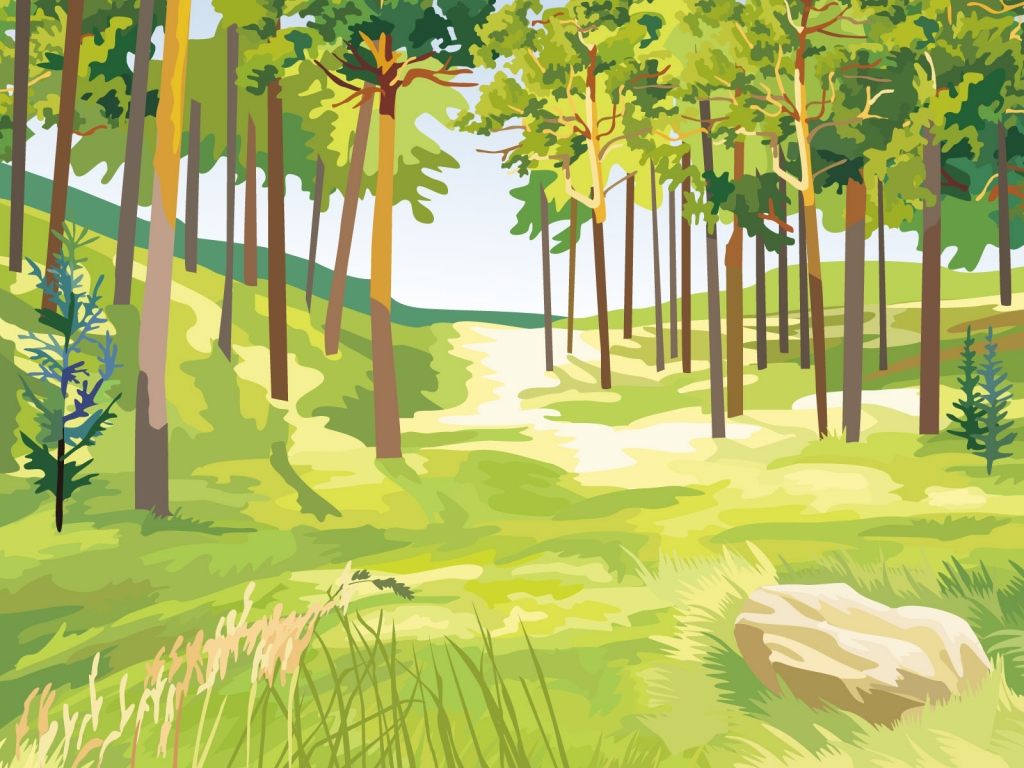 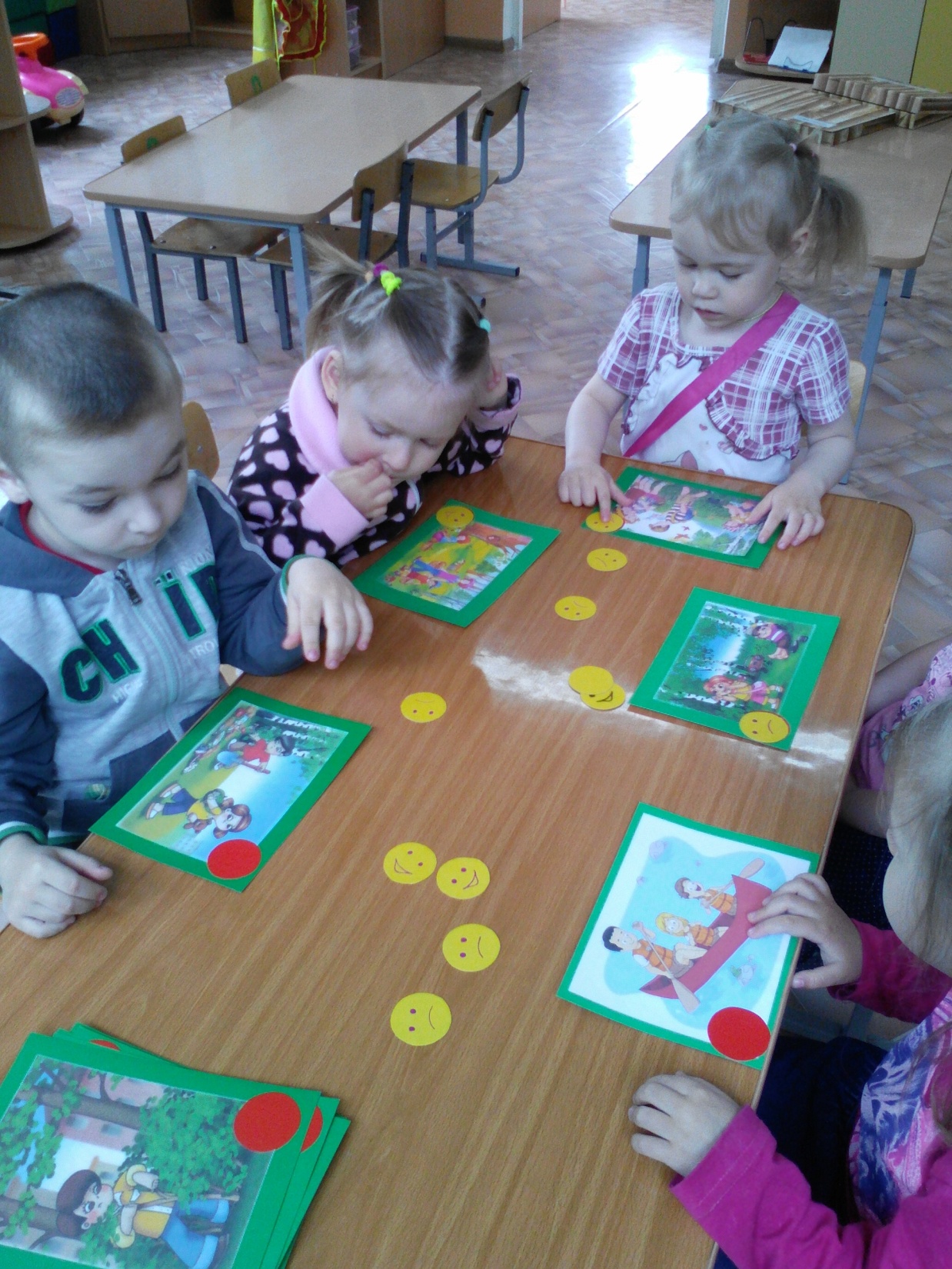 Дидактическая игра                    «Правила поведения в природе»
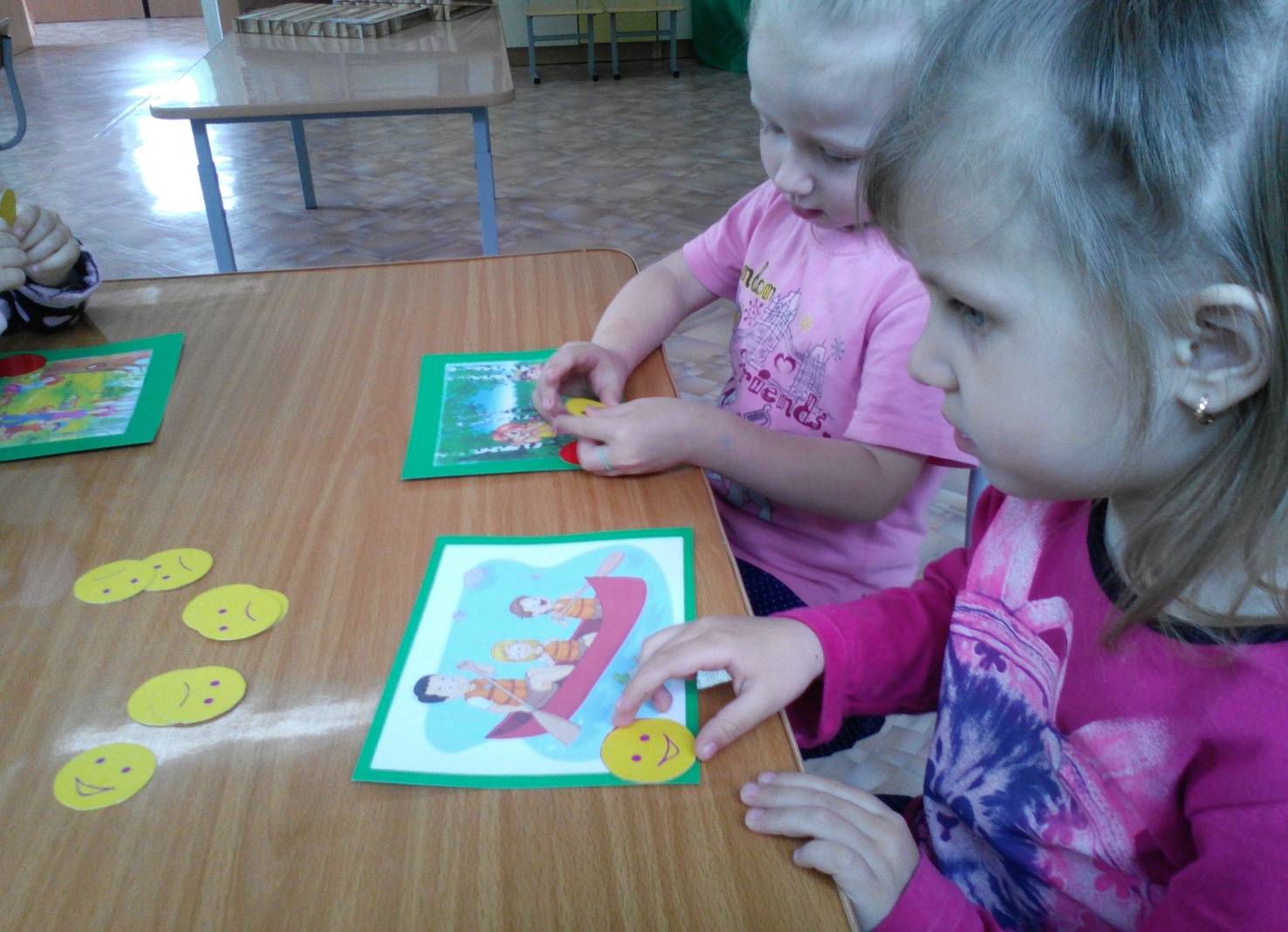 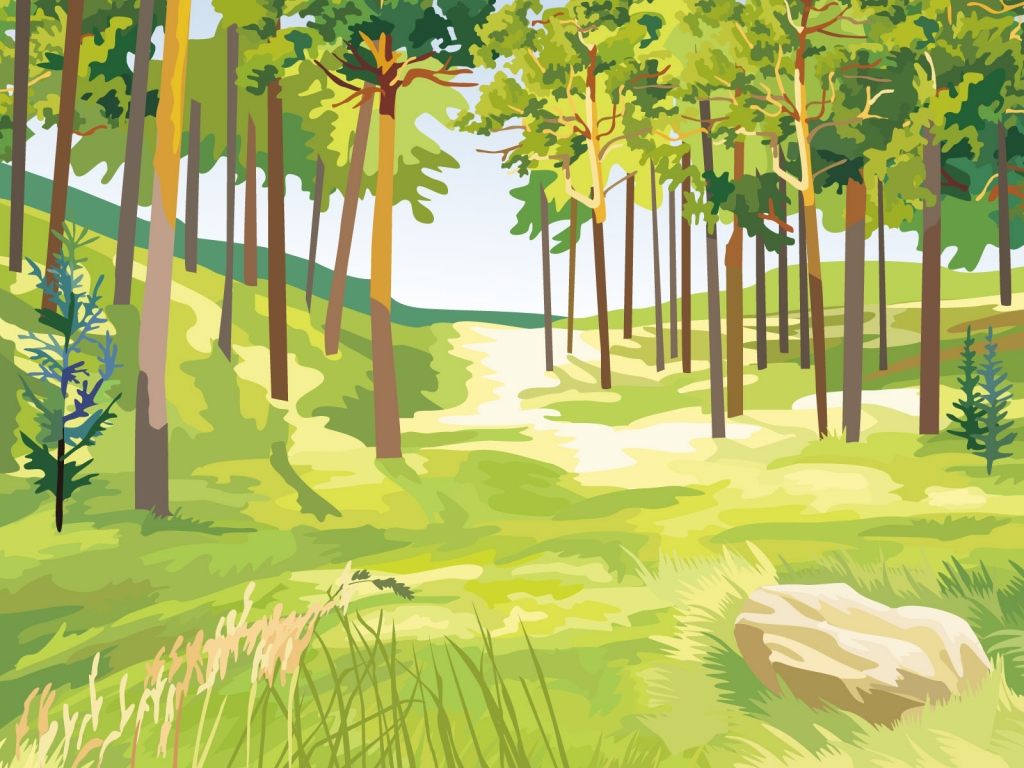 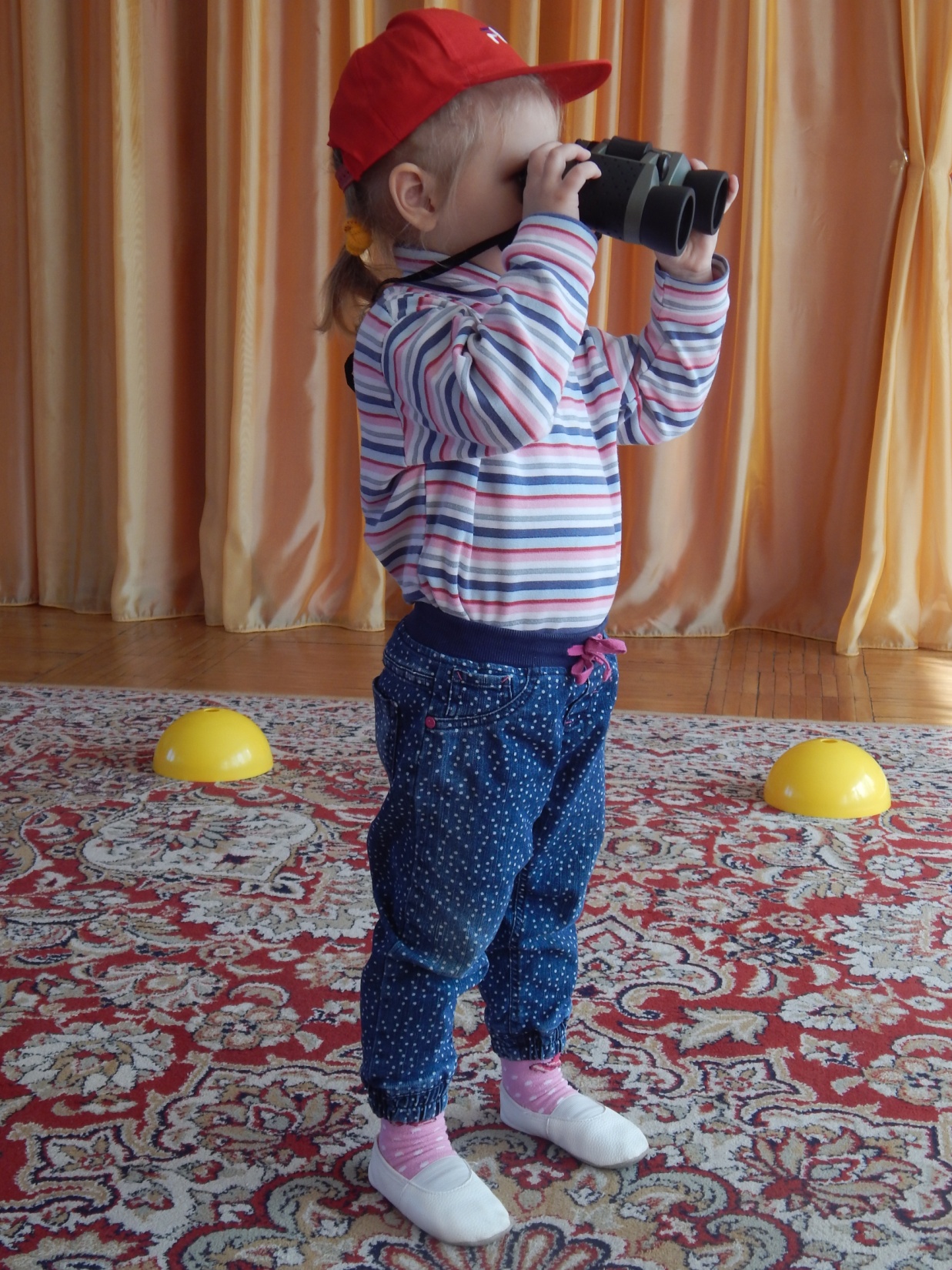 Игровая ситуация «Путь туристов»
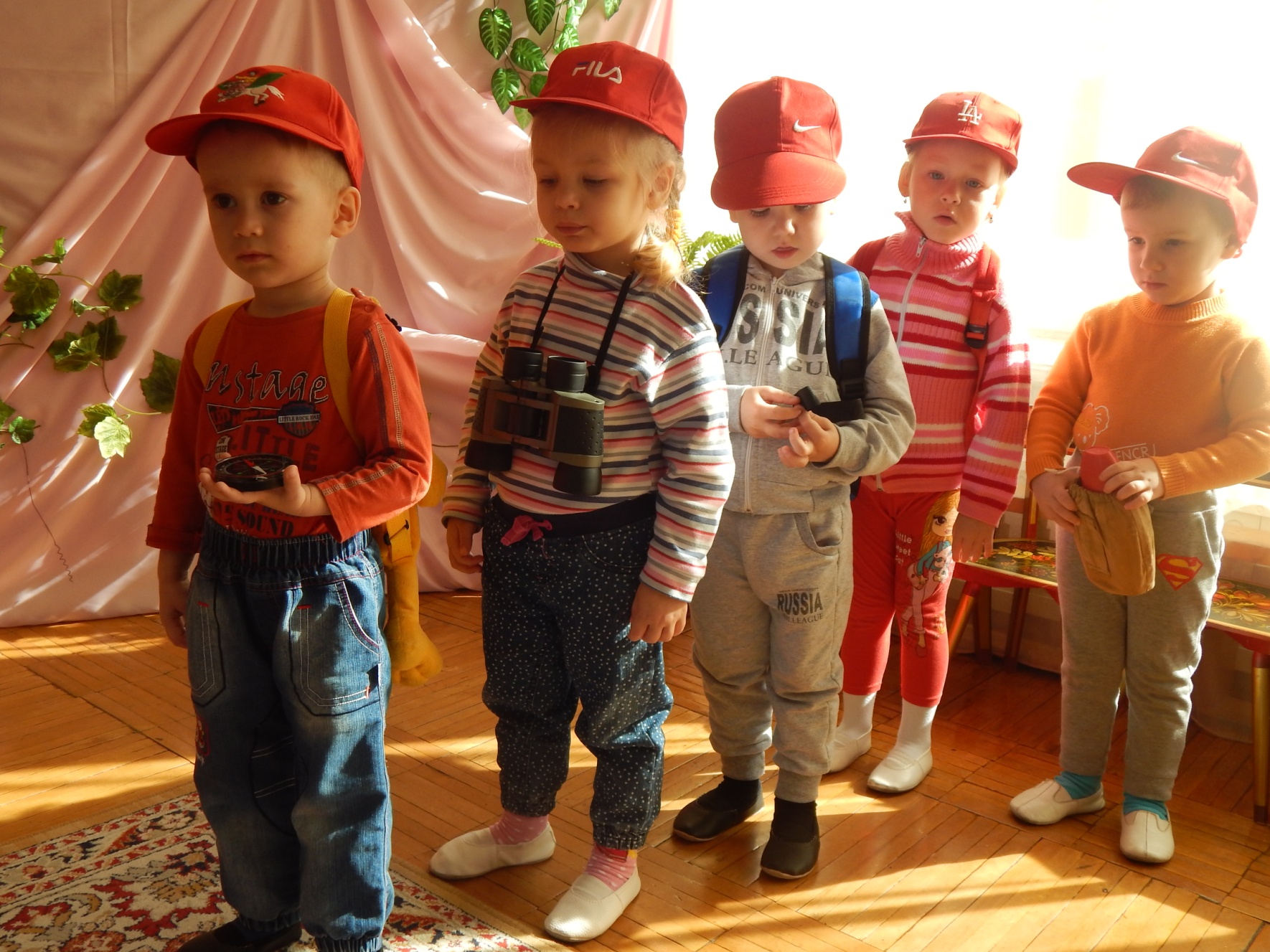 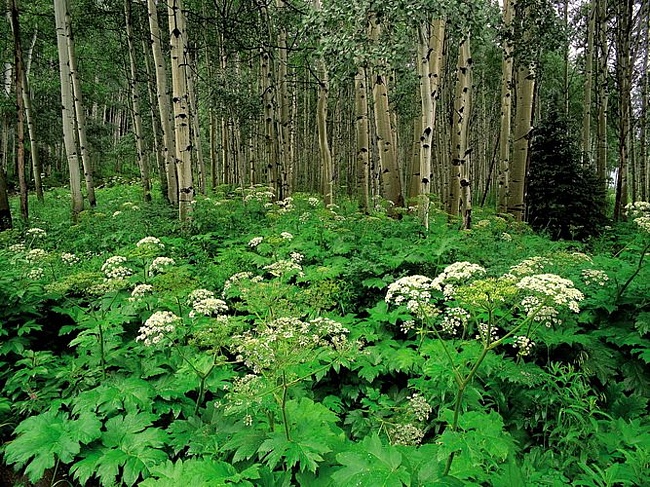 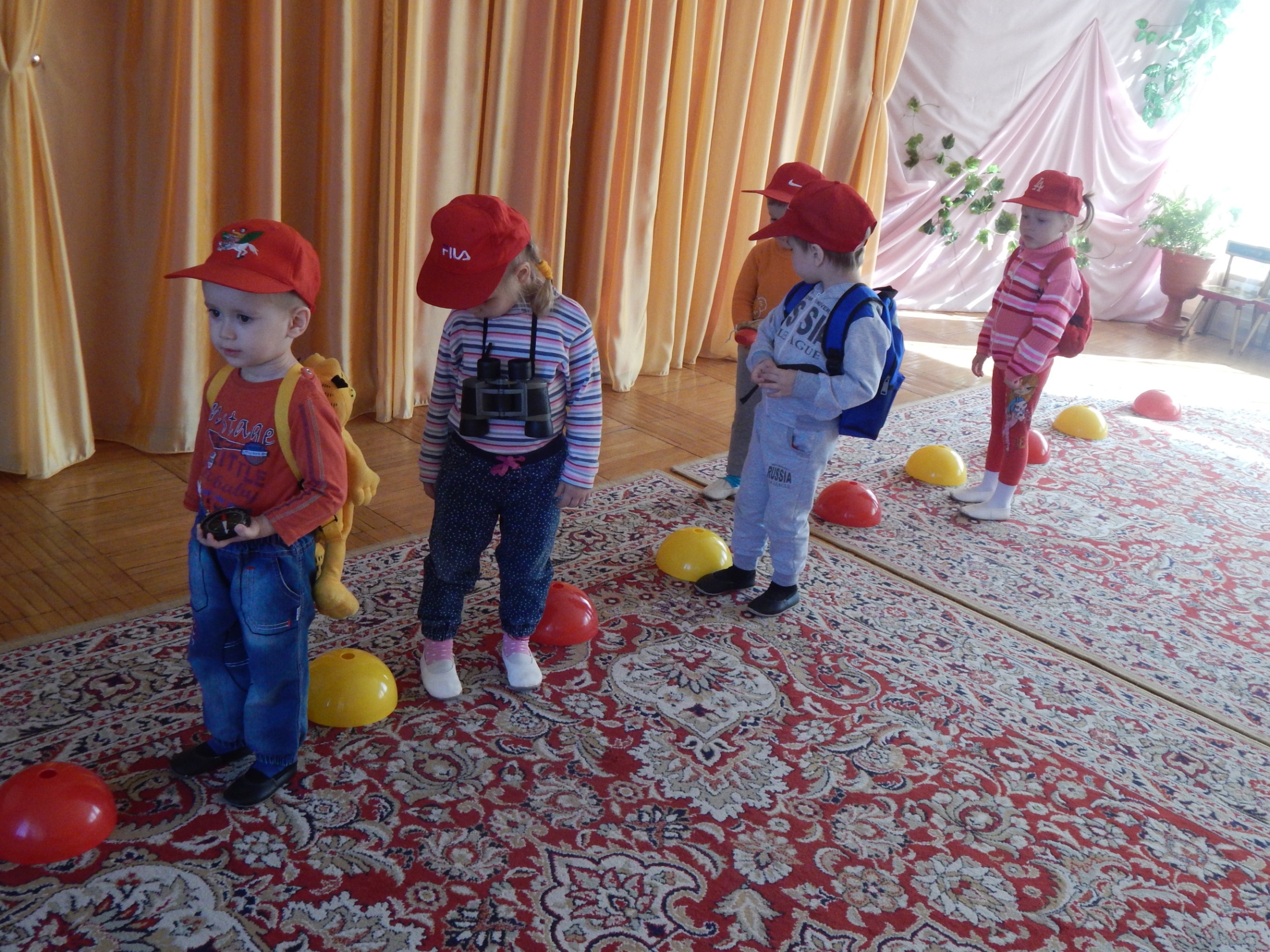 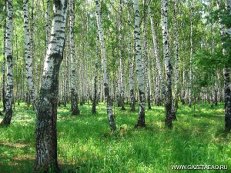 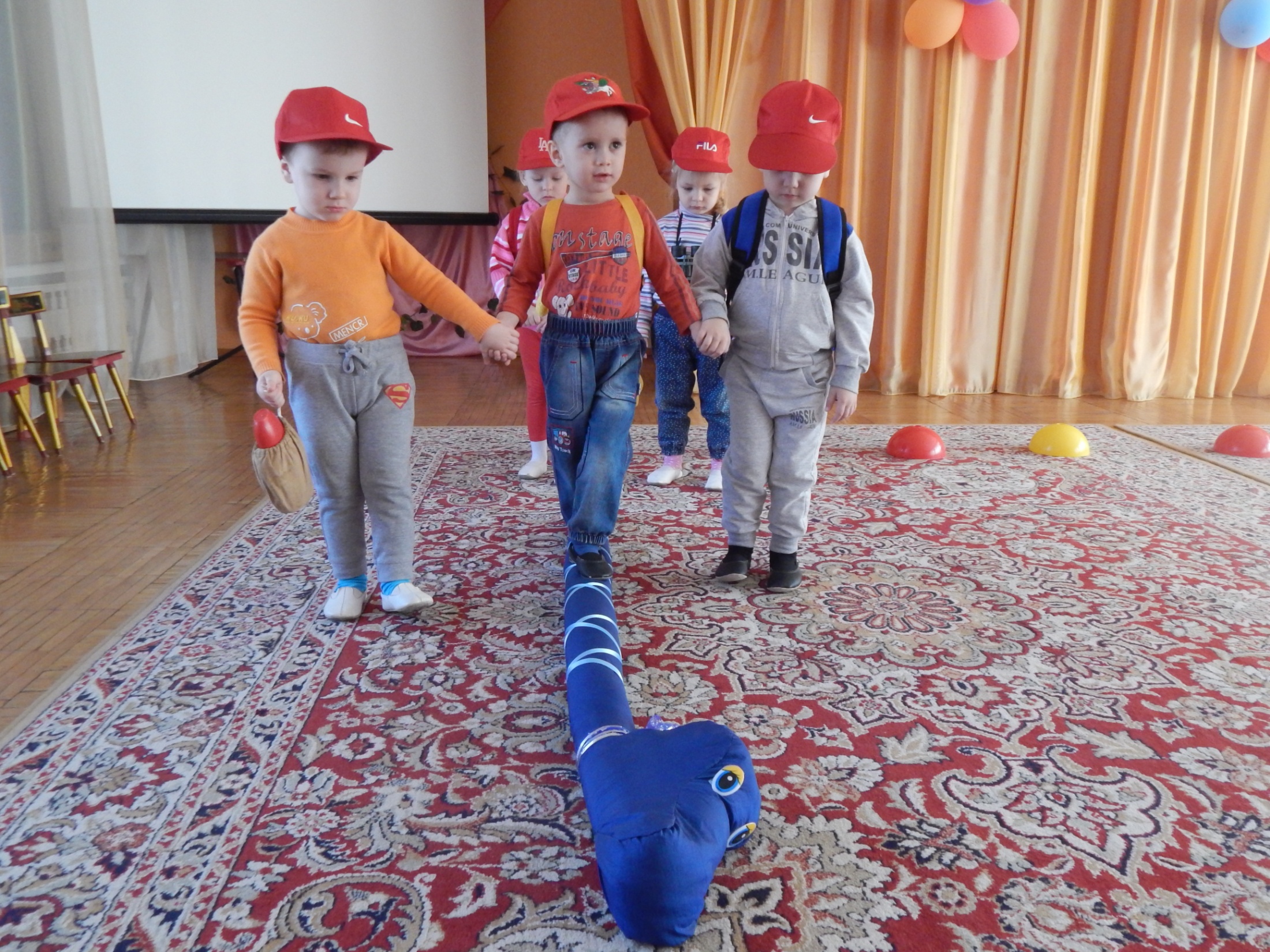 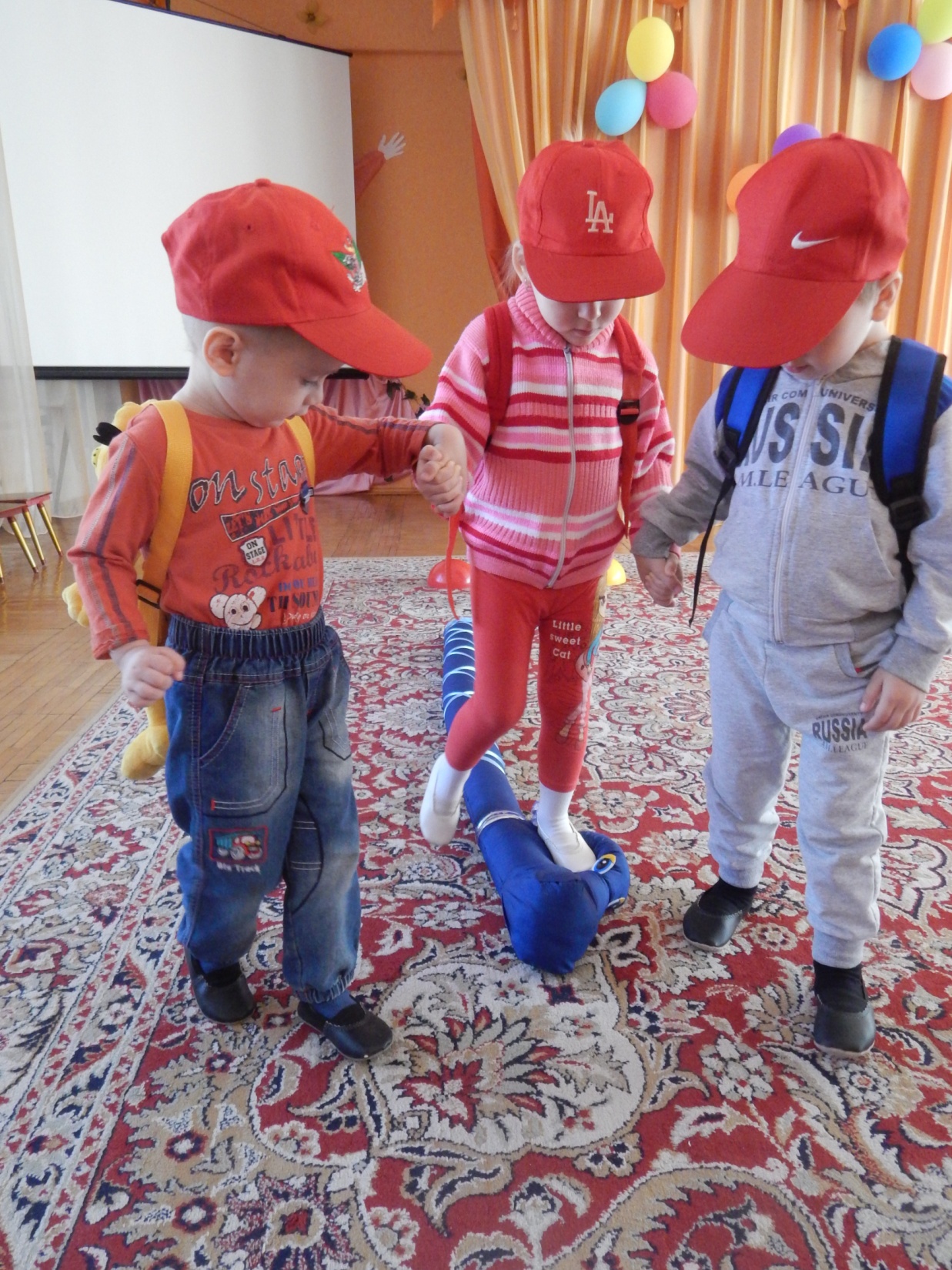 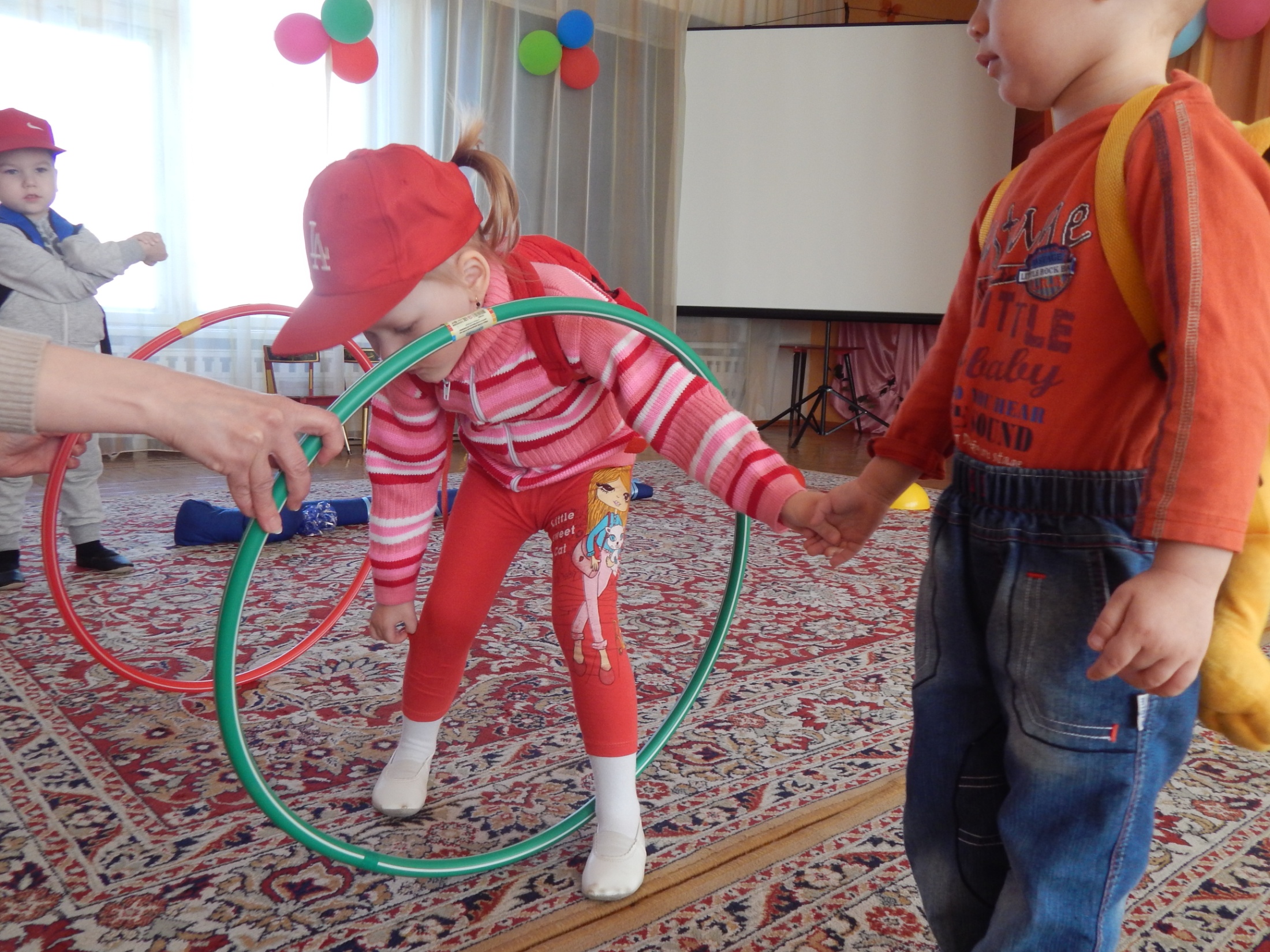 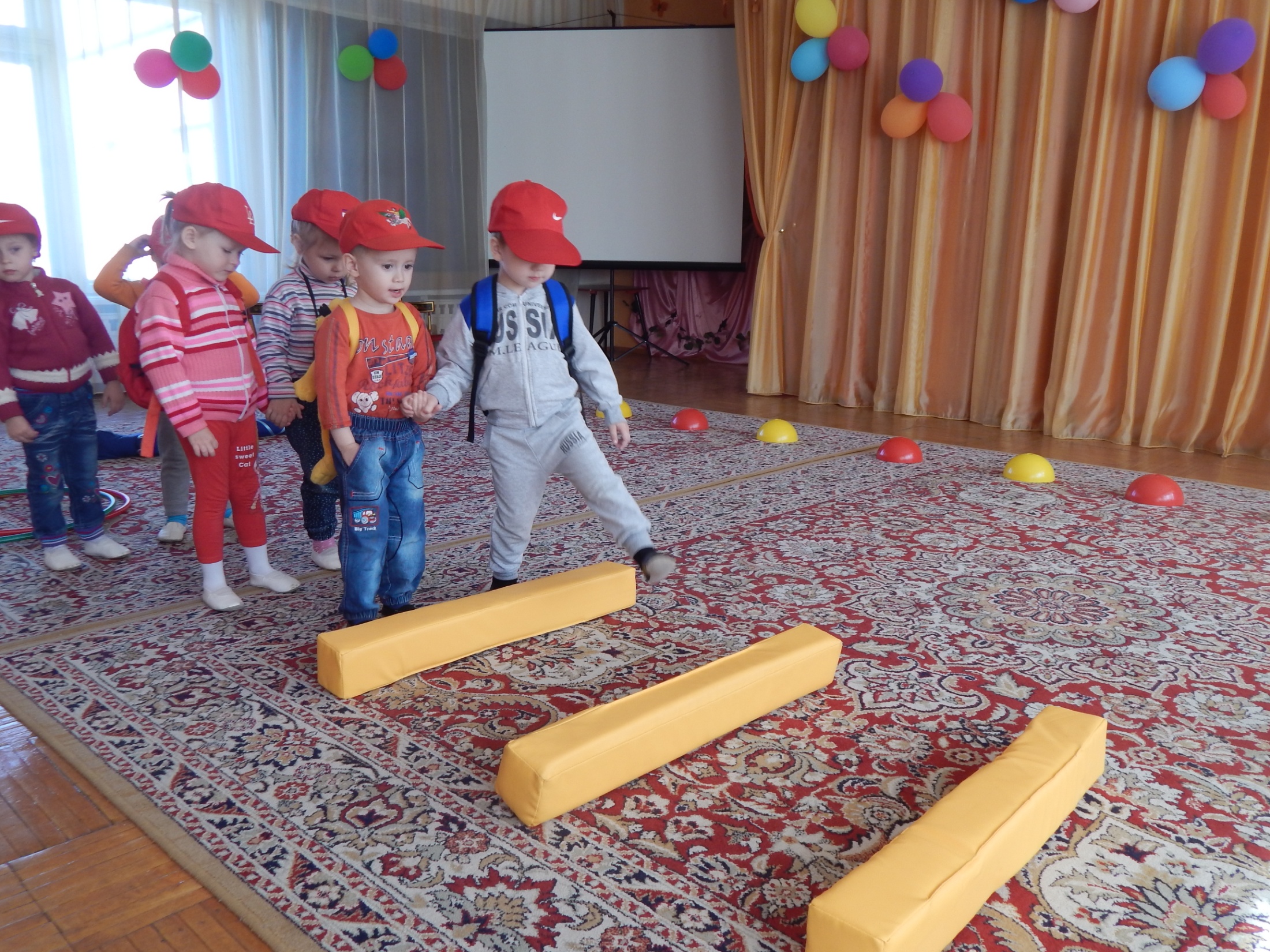 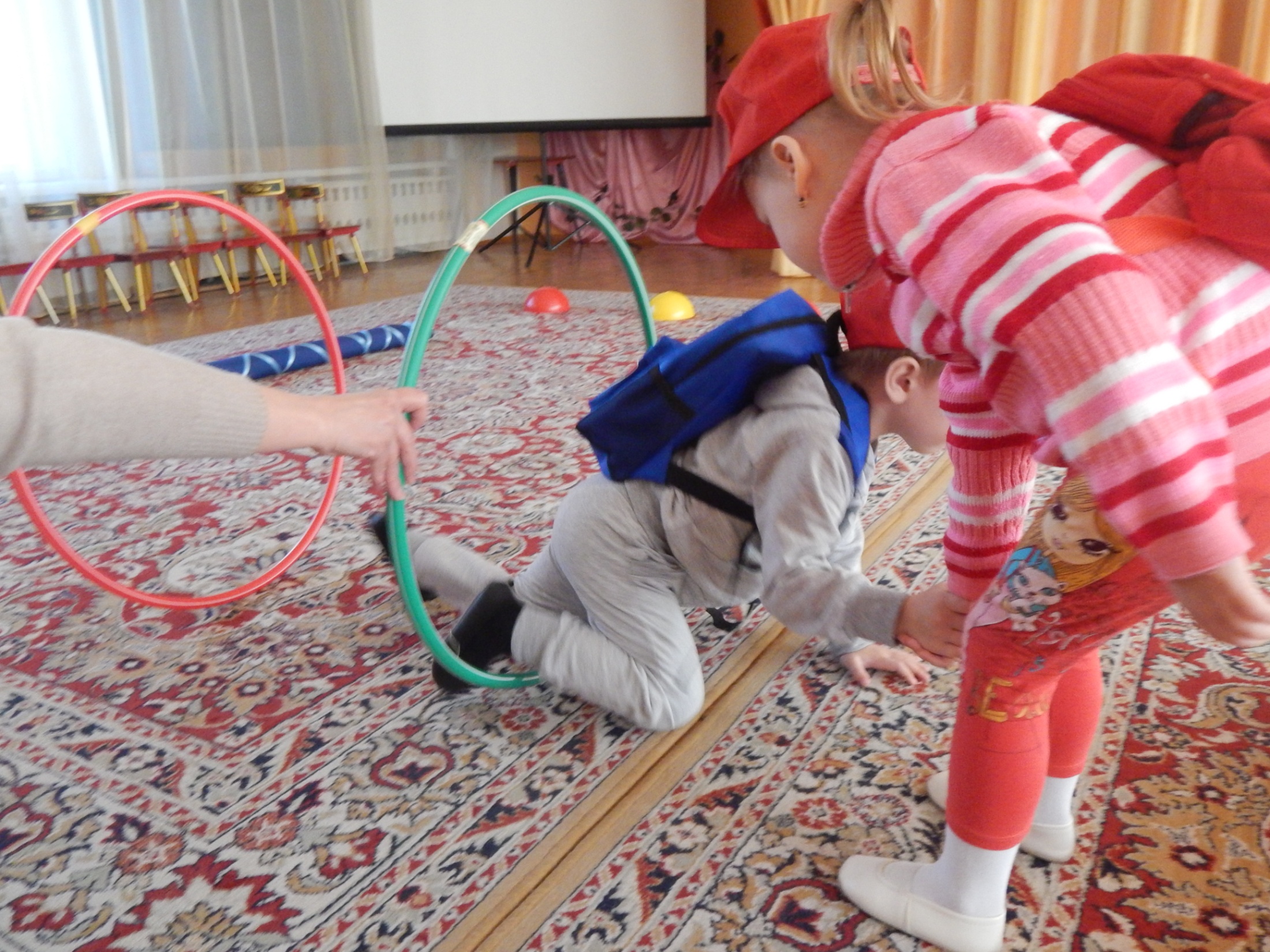 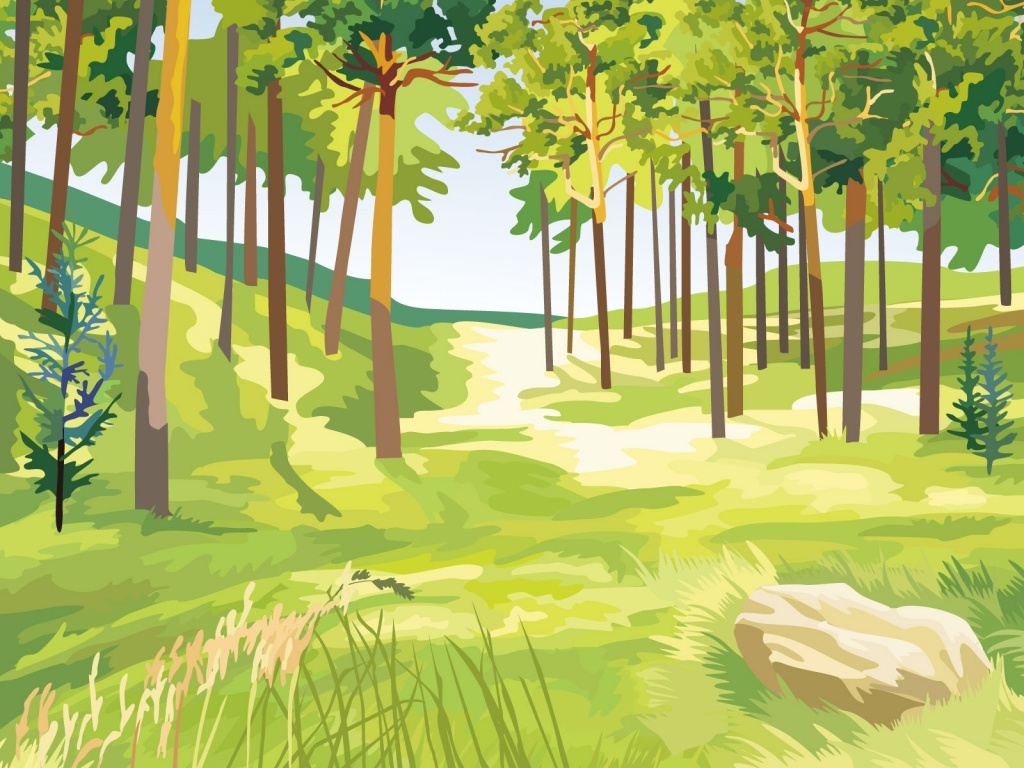 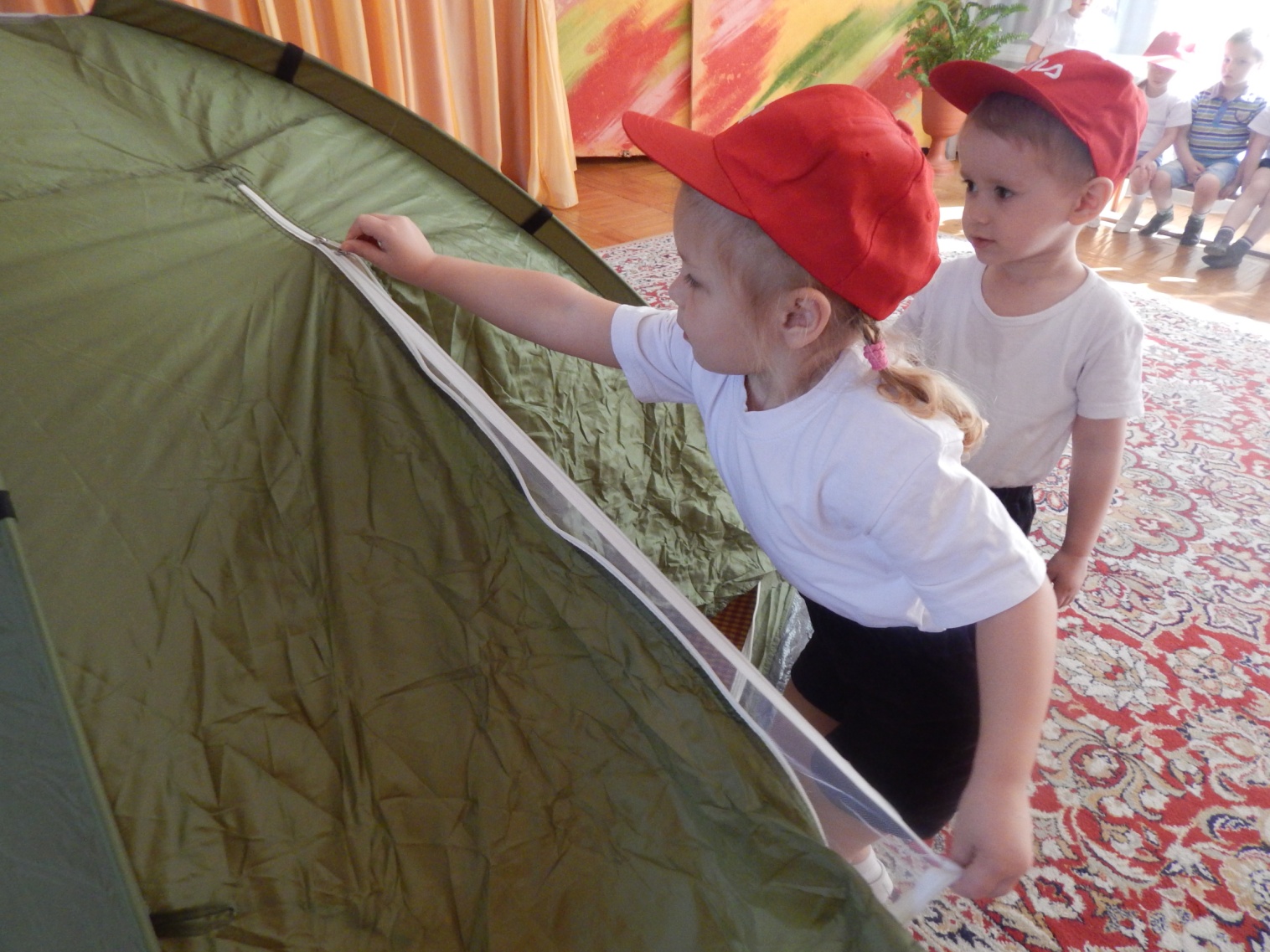 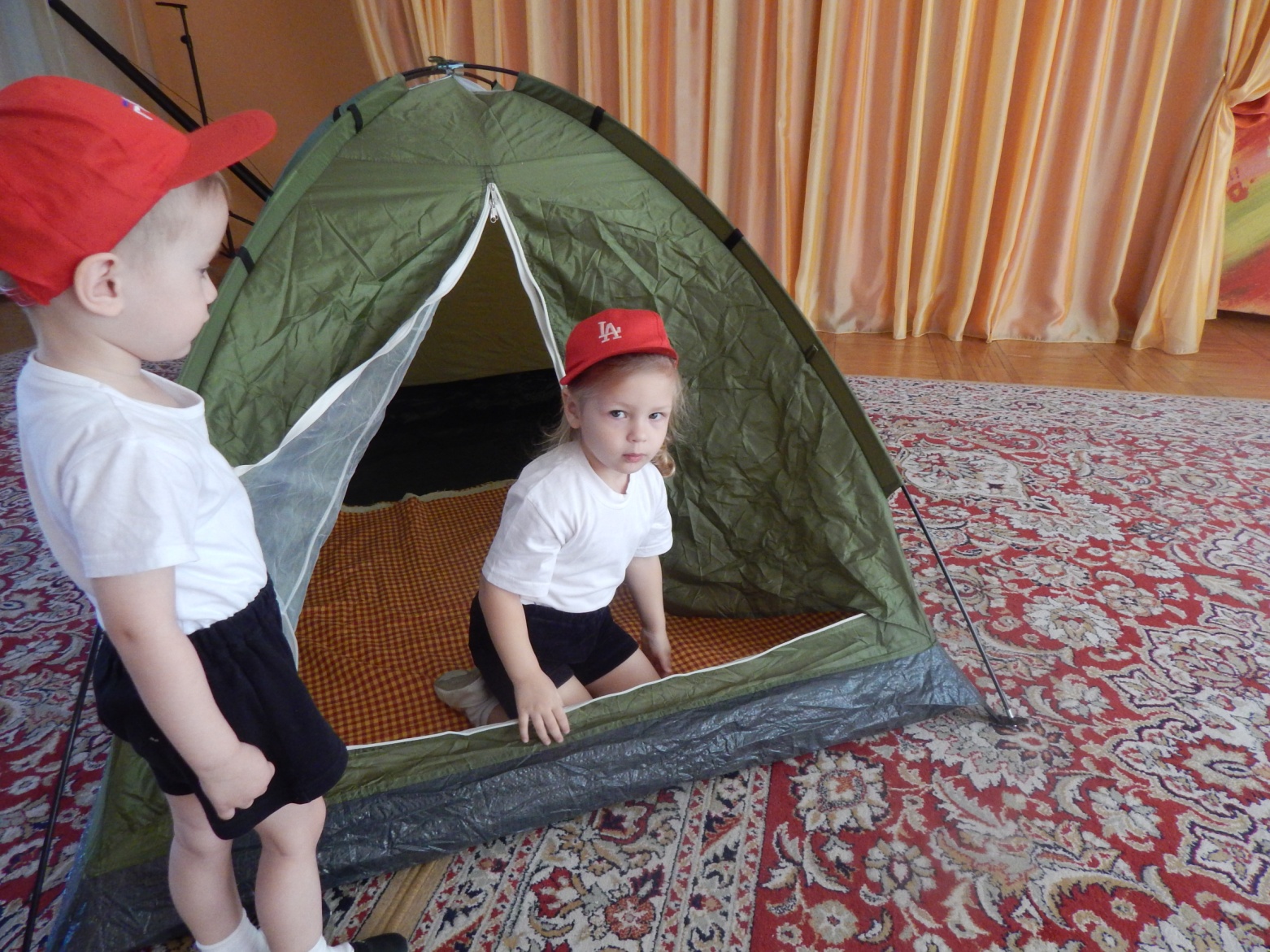 Игровая ситуация  «Привал туристов»
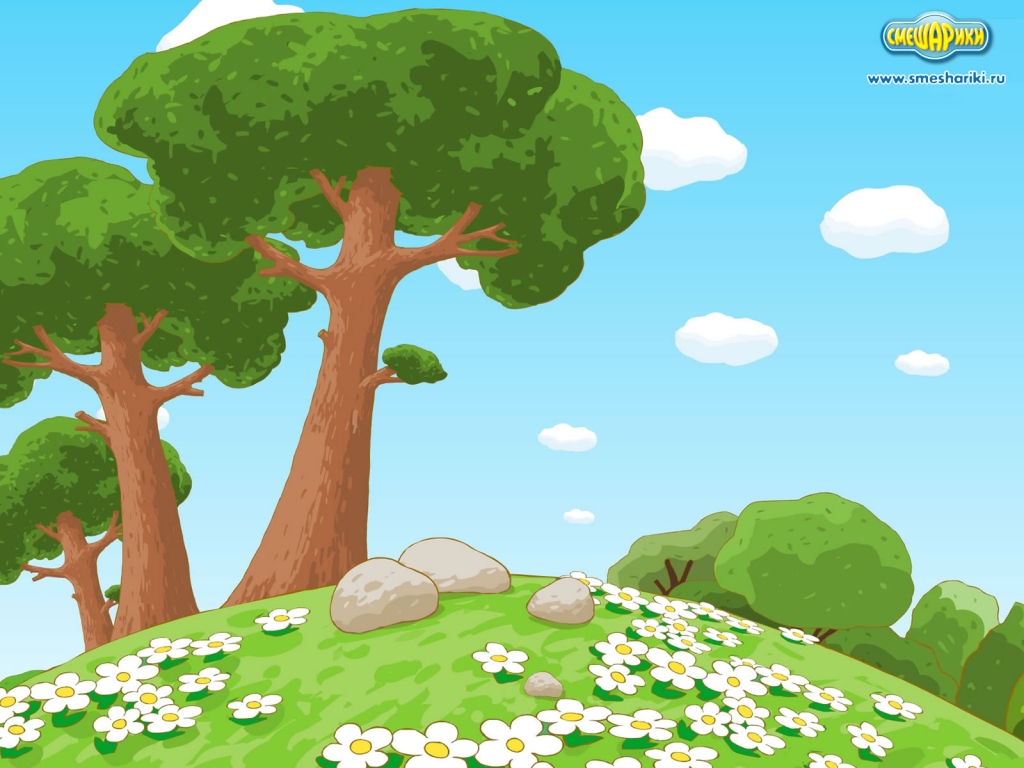 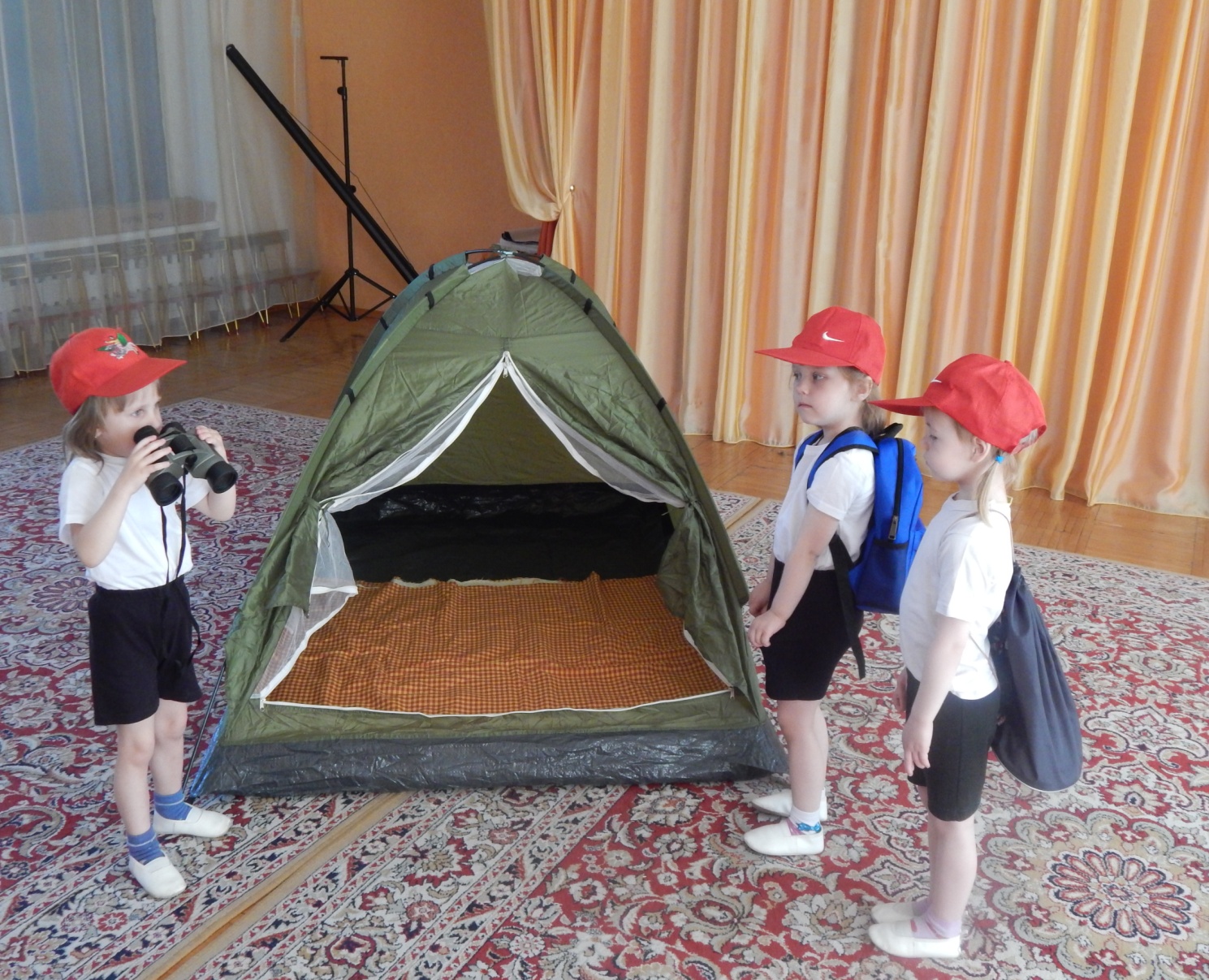 Время обеда
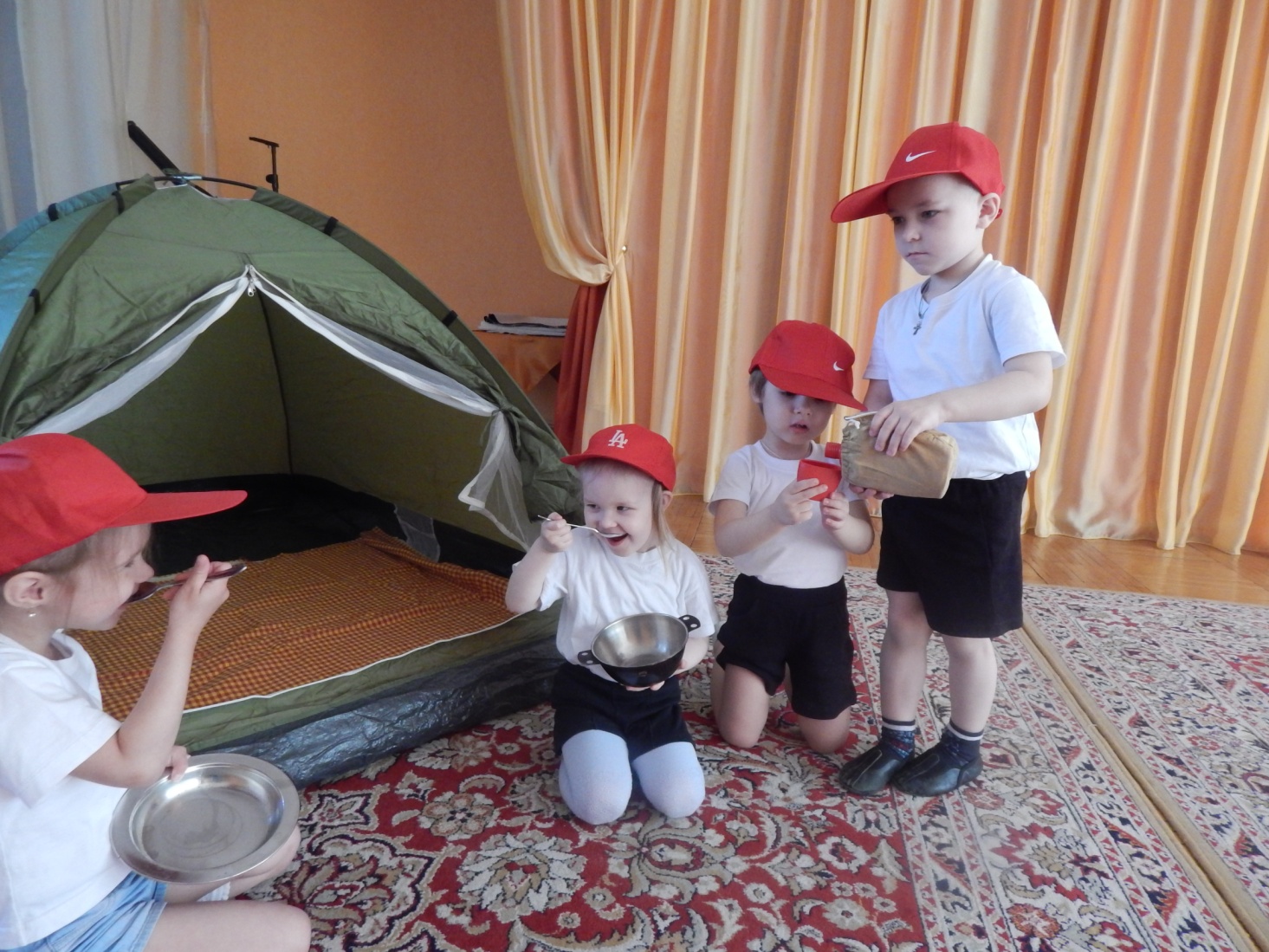 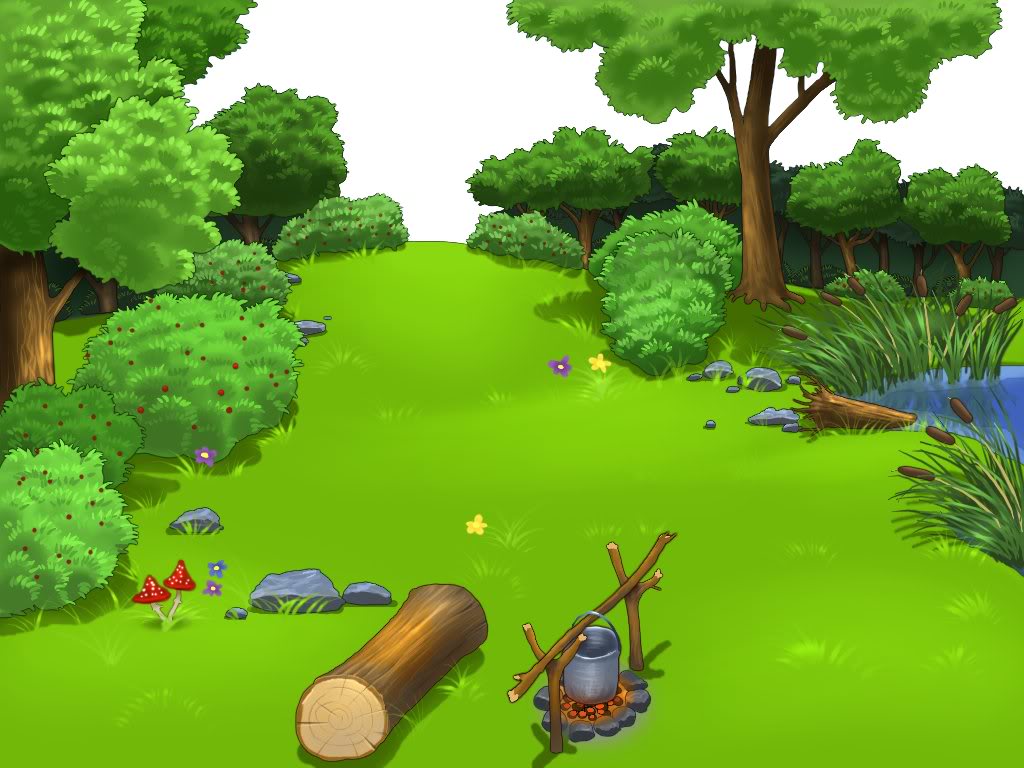 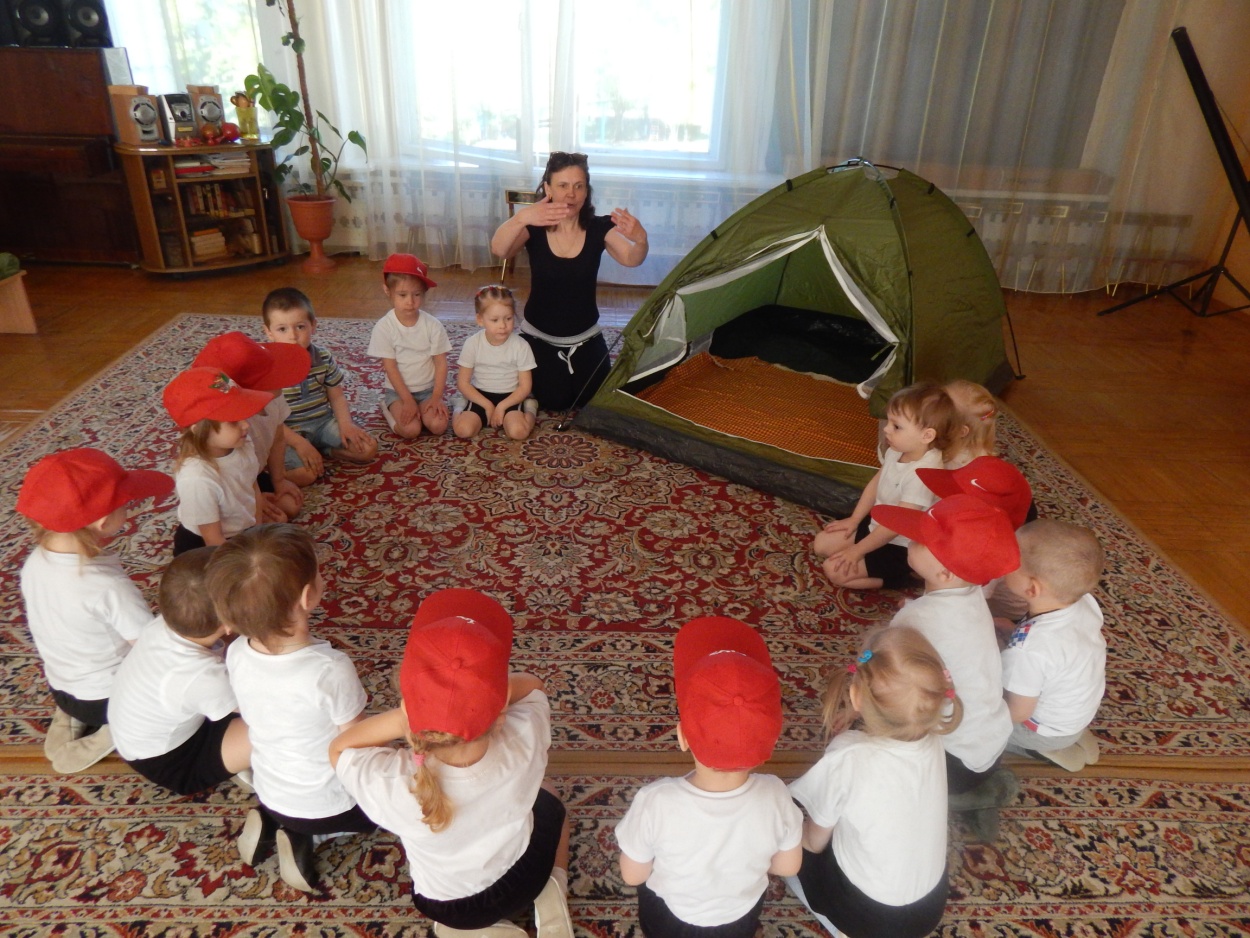 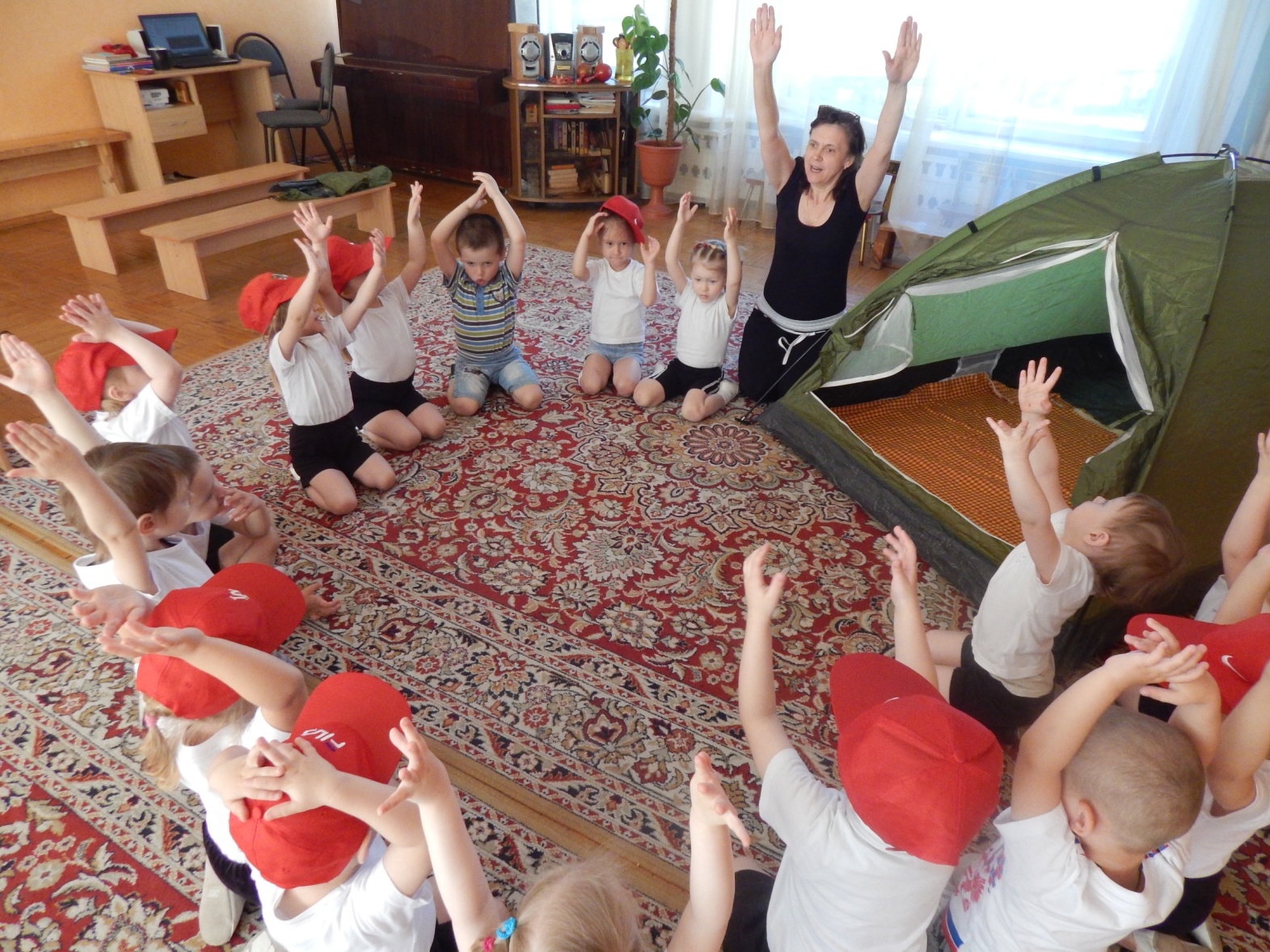 Игры на привале
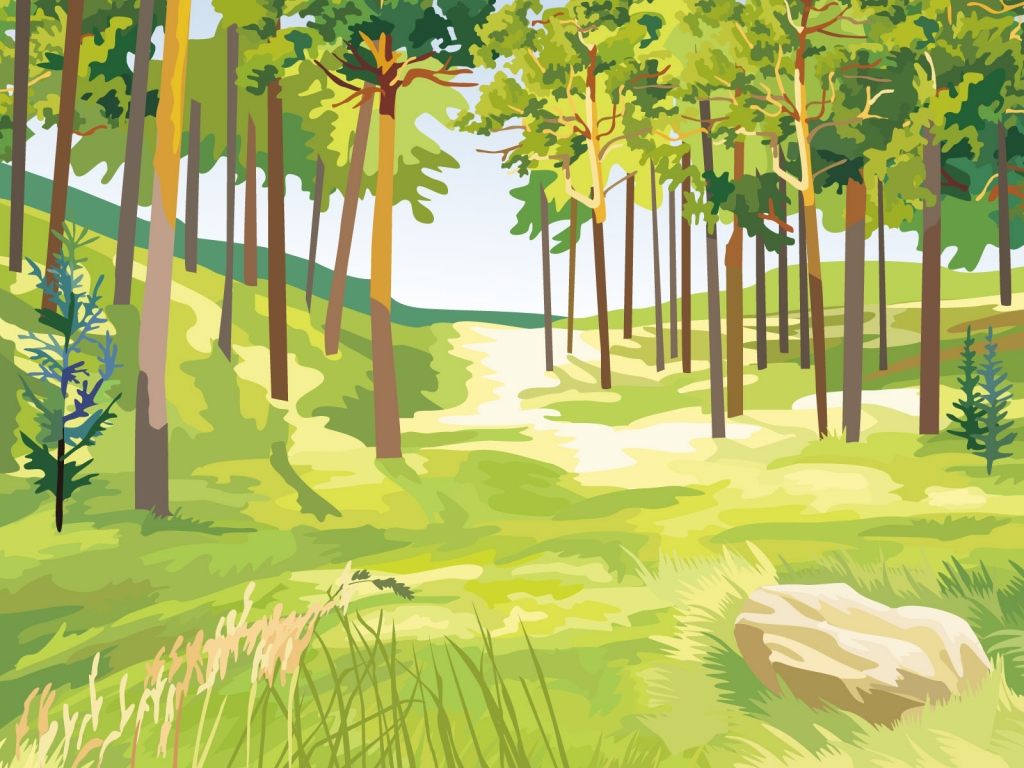 Спасибо                    за внимание
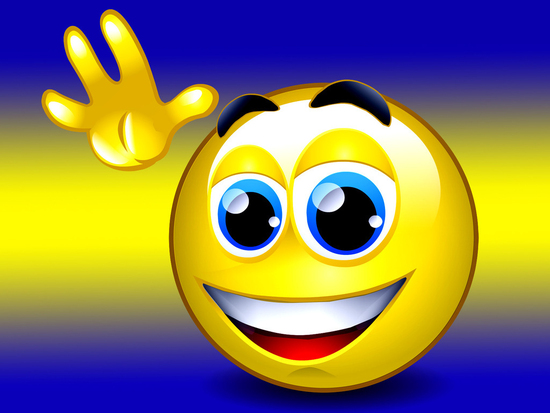